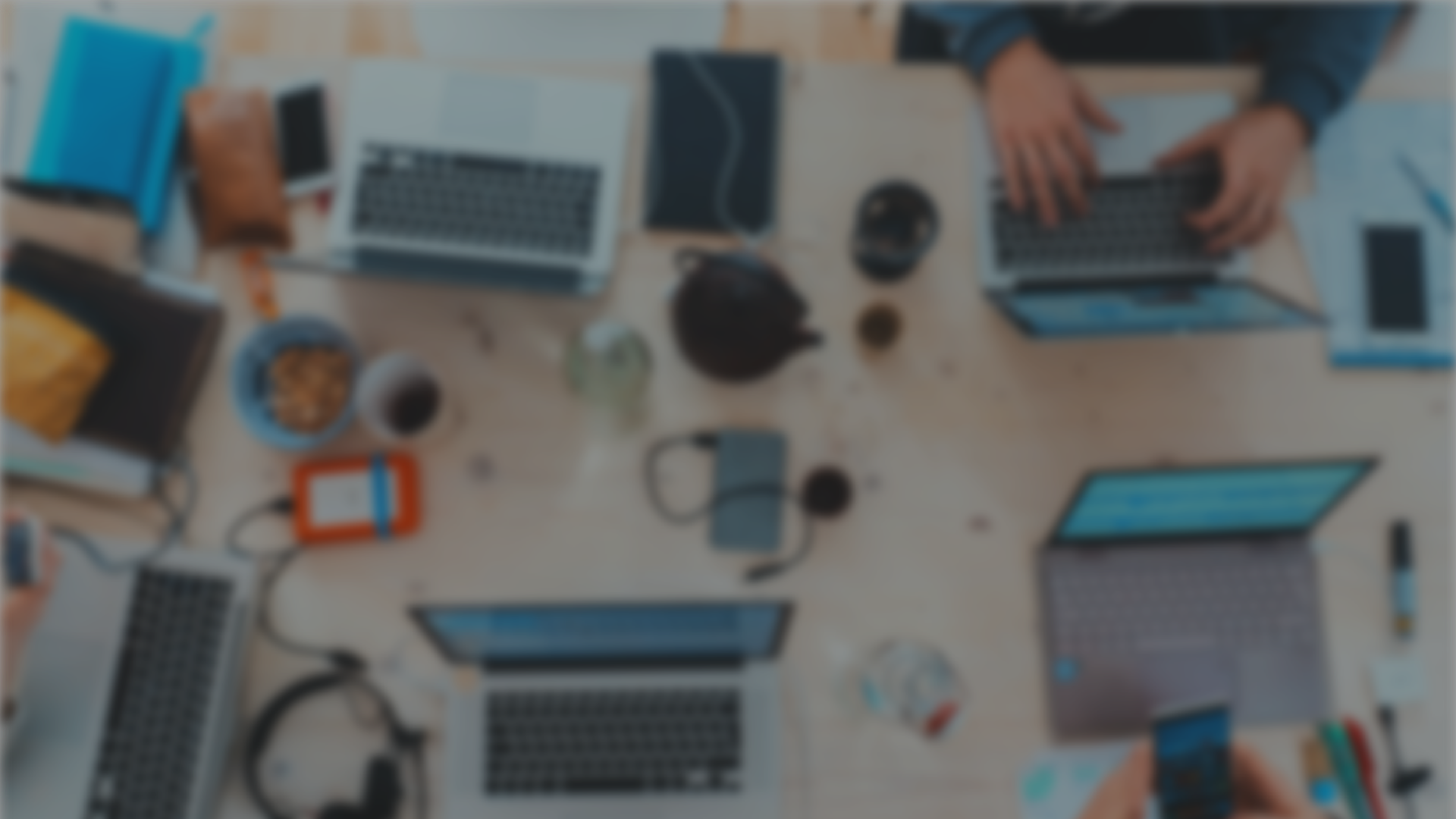 Sprint 12Show and Tell20/12/2023
C Squad
Digital Team
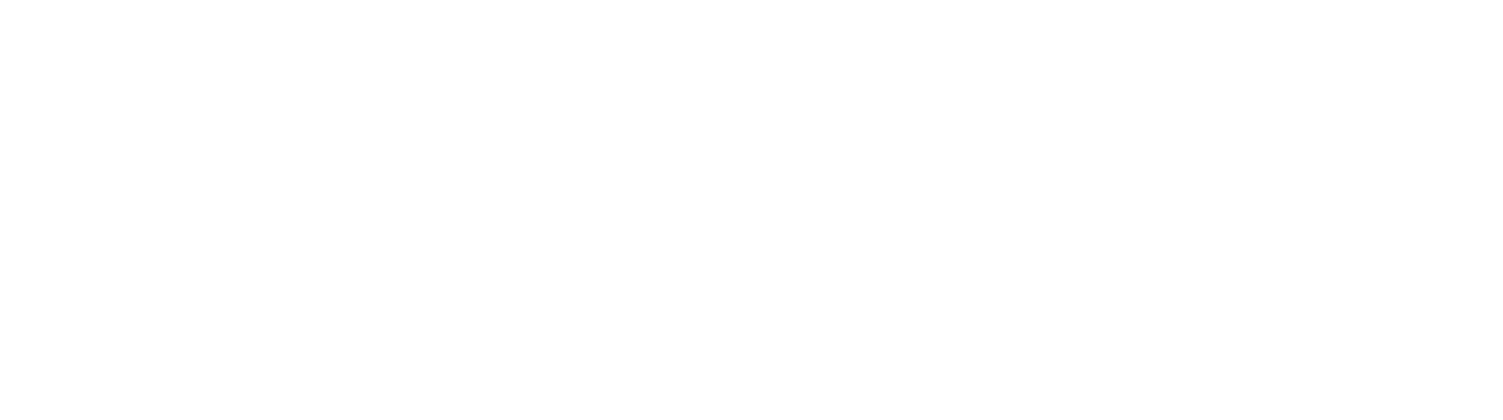 Sprint 10
Discovery
Direct payments:
Review 2015/16 DP support business case and presentation 
Review ASCOF performance framework for DP’s
Link to Miro board.

Waste Escalations:
Meeting with BCO’s at Park Road
Link to Miro board

Winter maintenance:
Meeting with service and CSU. Agreed form redesign, web content, case types, outcomes and associated emails
Link to Miro board
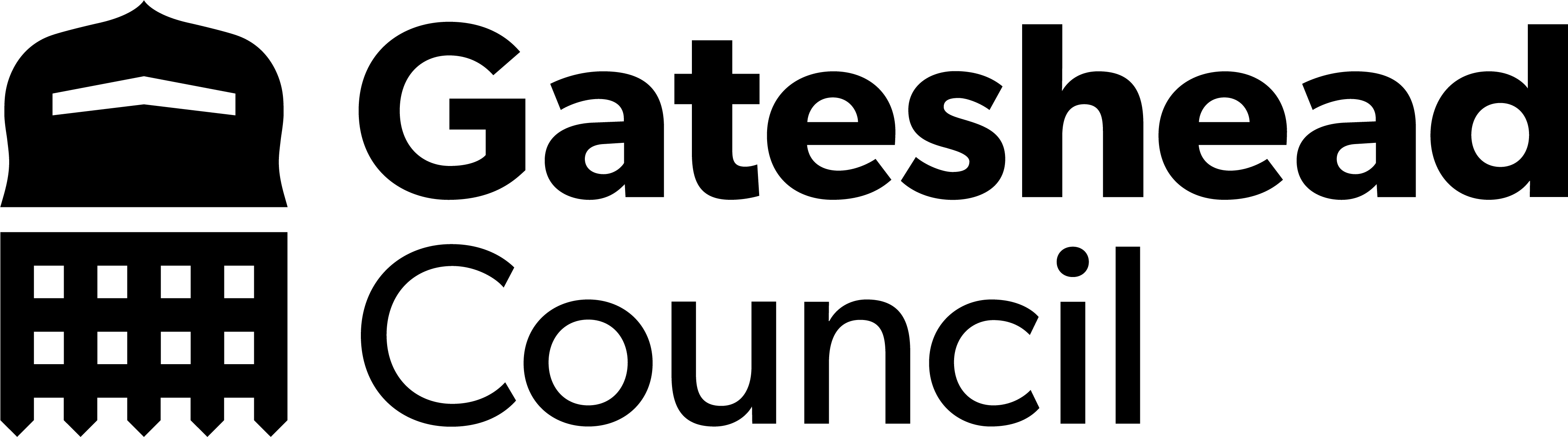 Sprint 10
Design
Gateshead Has Your Back
Design improvements
Add favicons, apple touch icons
Add Reciteme (Listen and translate)
Contact us email branding
Add GA4 tracking
Library events and general event design improvements
Local Nature Recovery Strategy website – Test and suggest design changes
Capita payment page – Check and supply new CSS
Design/Data - GA4 dashboard – Adult Social Care
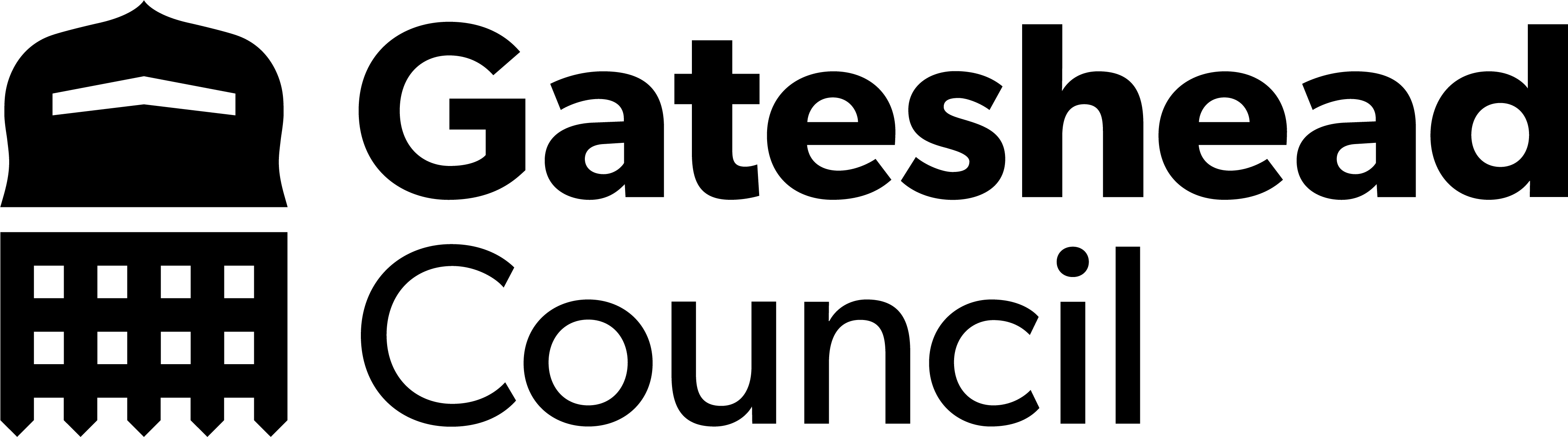 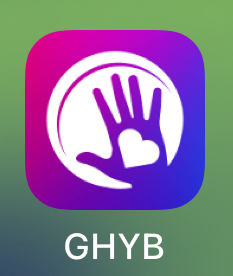 Gateshead Has Your Back
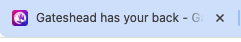 Design improvements
Add favicons, apple touch icons
Add Reciteme (Listen and translate)
Contact us email branding
Add GA4 tracking
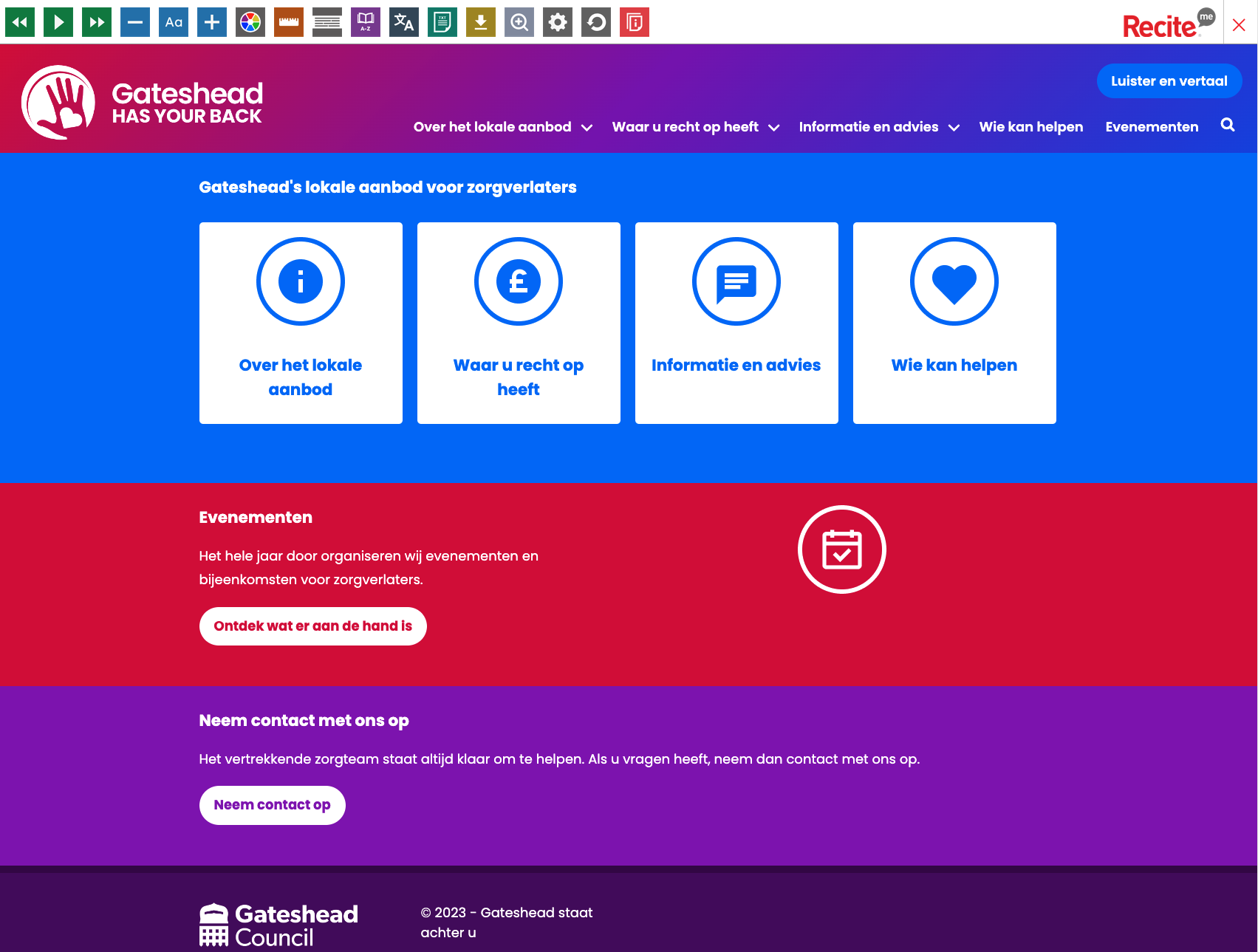 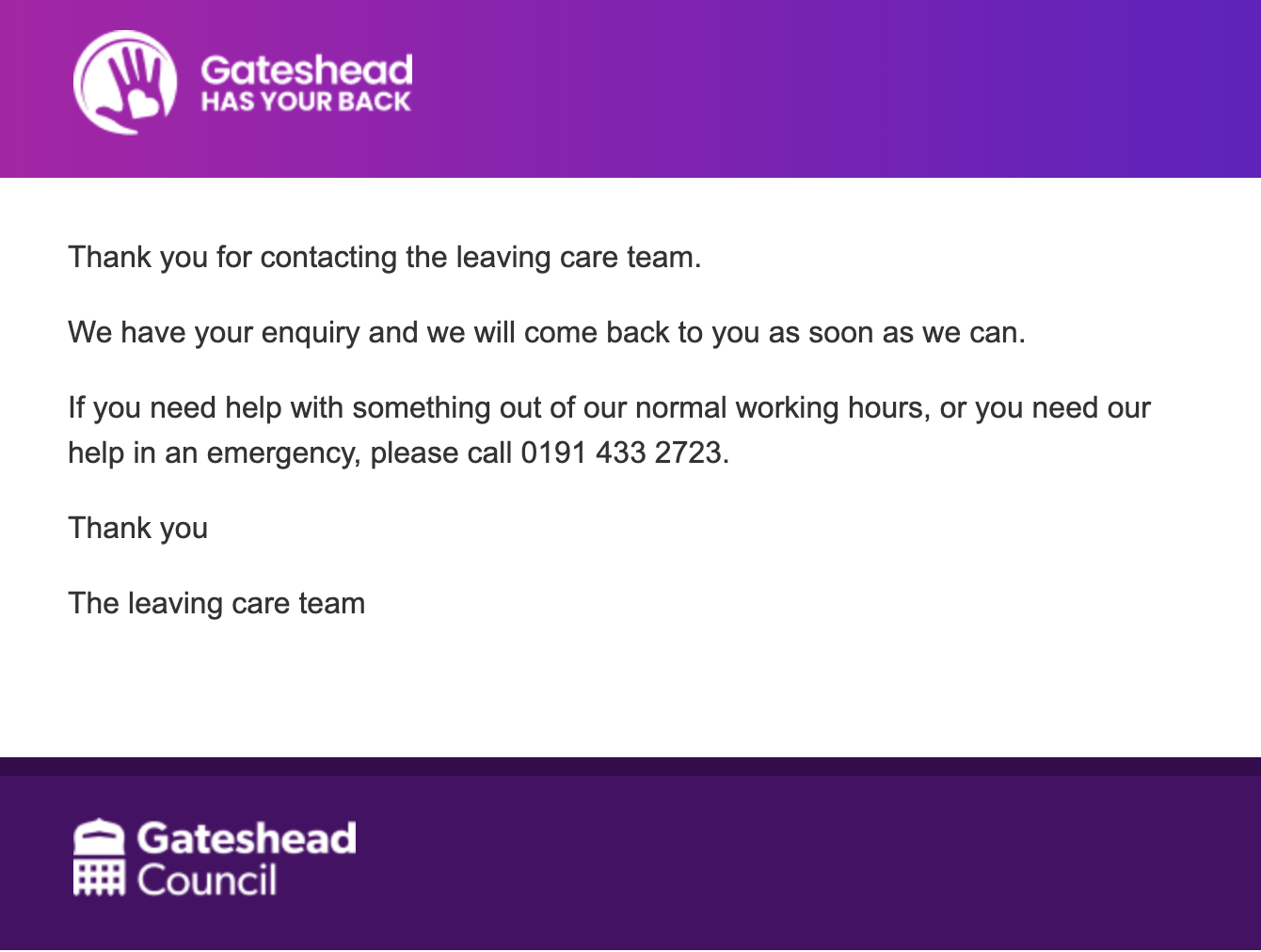 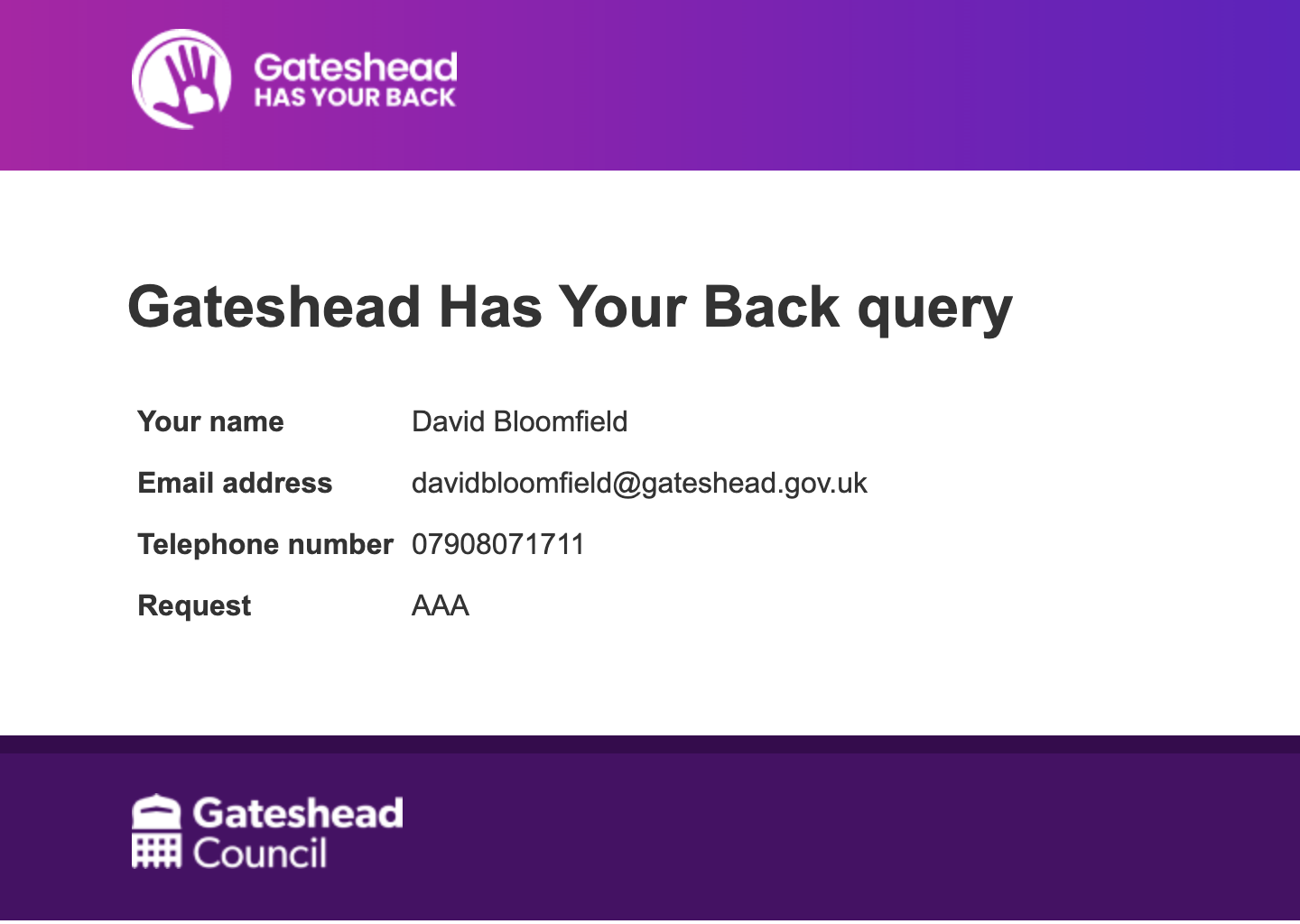 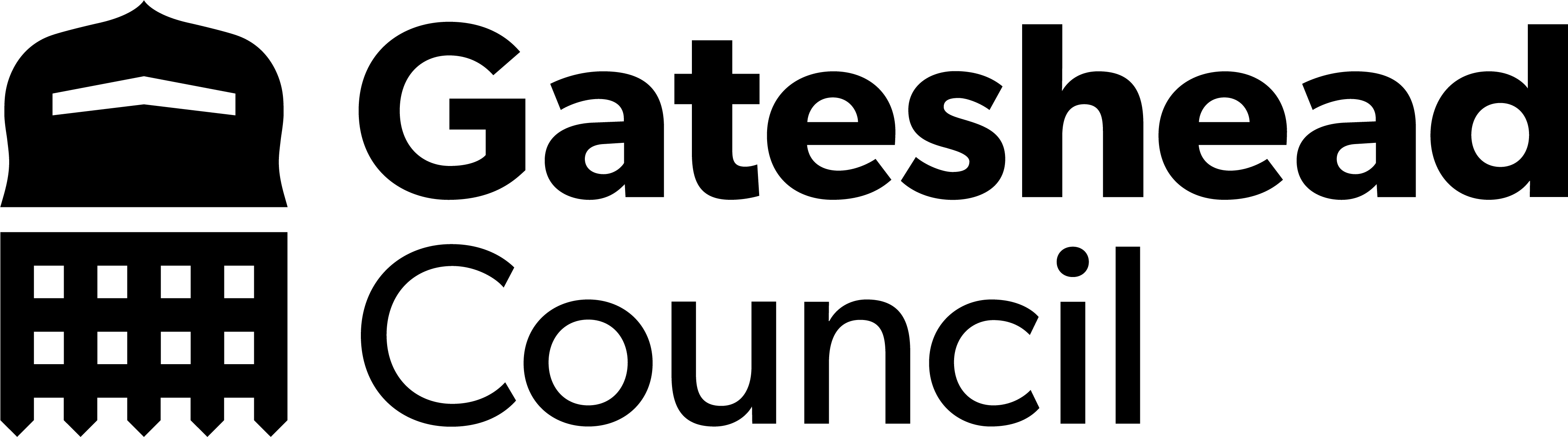 Library events and general event design improvements
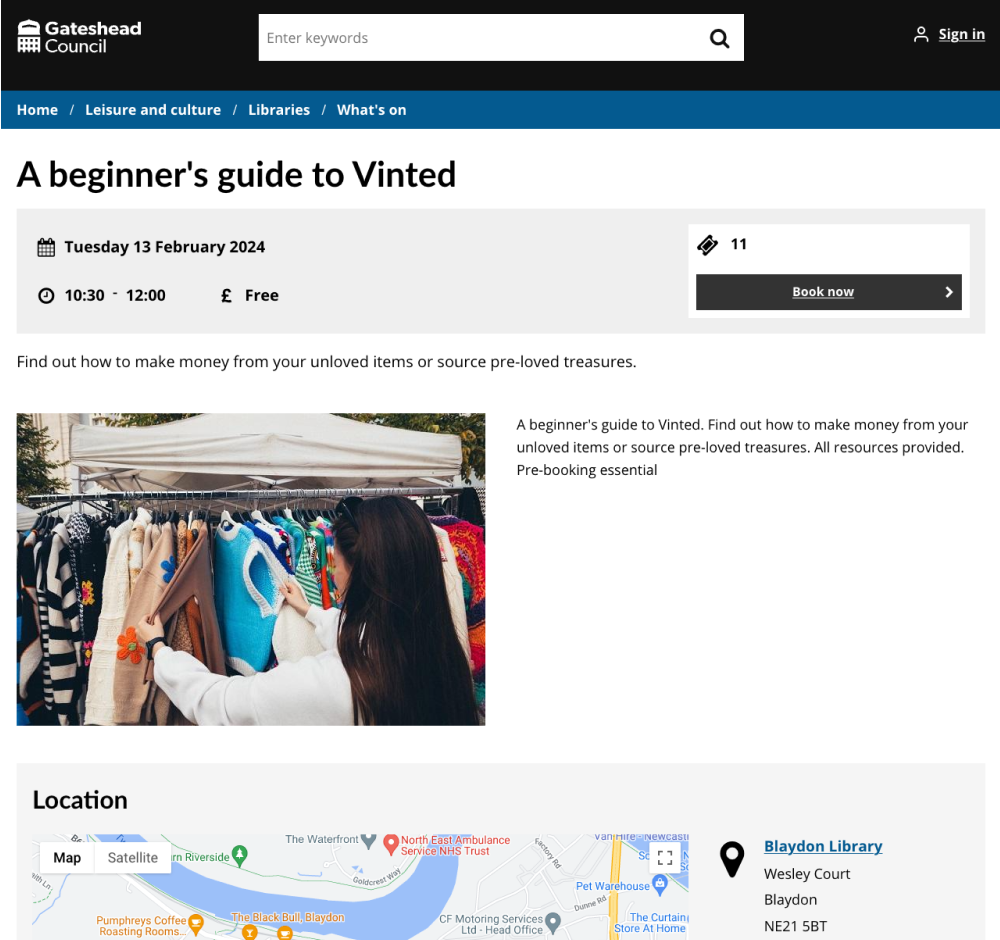 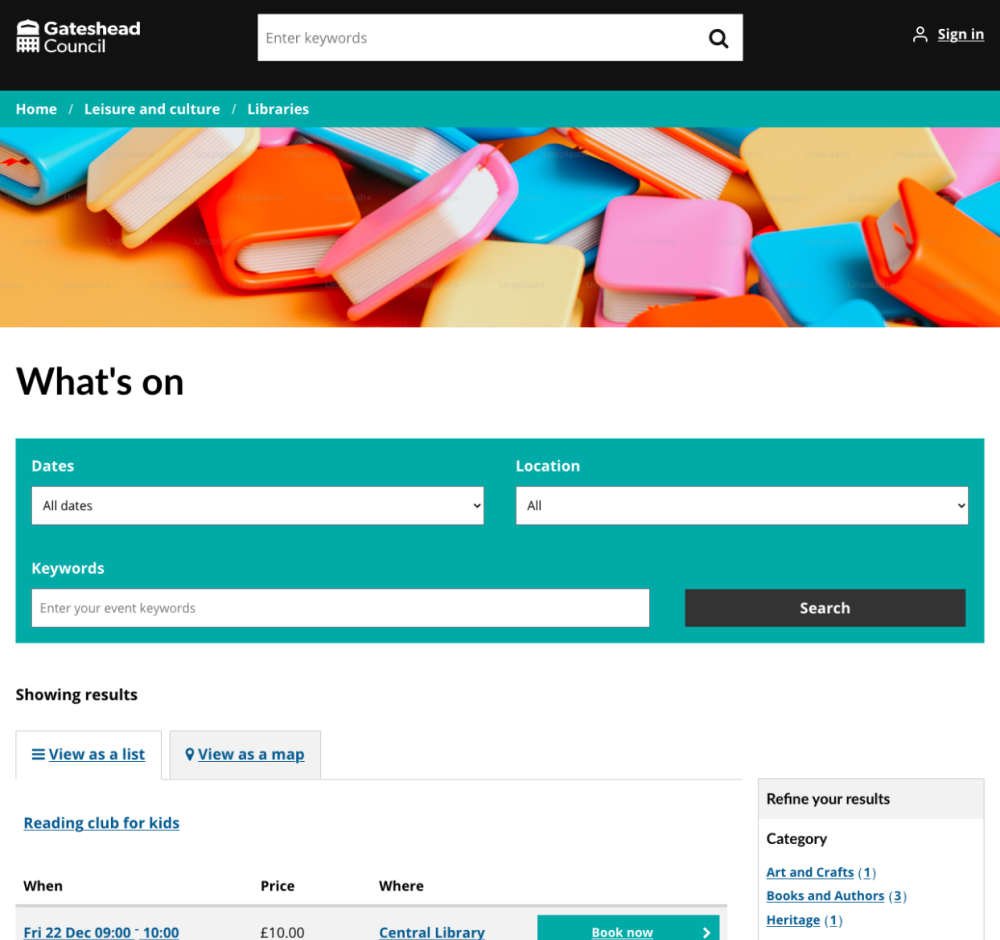 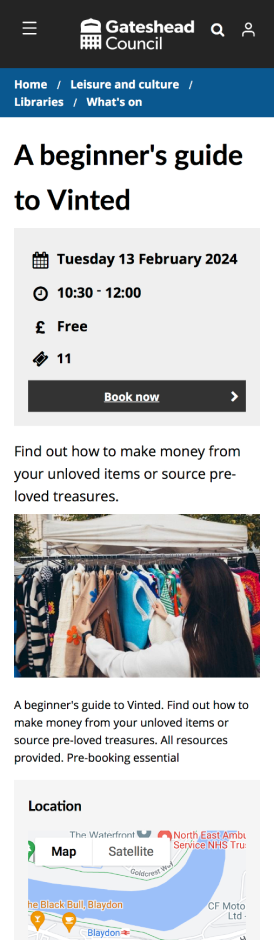 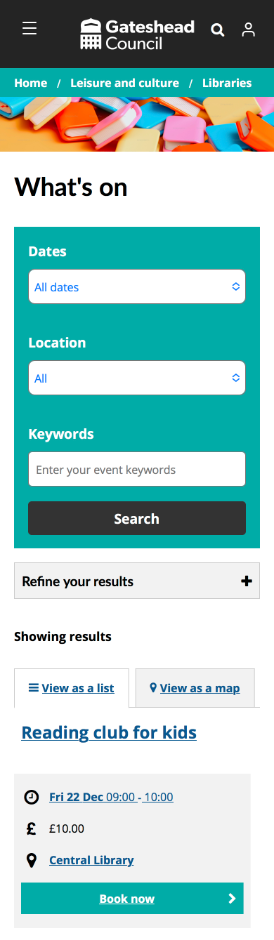 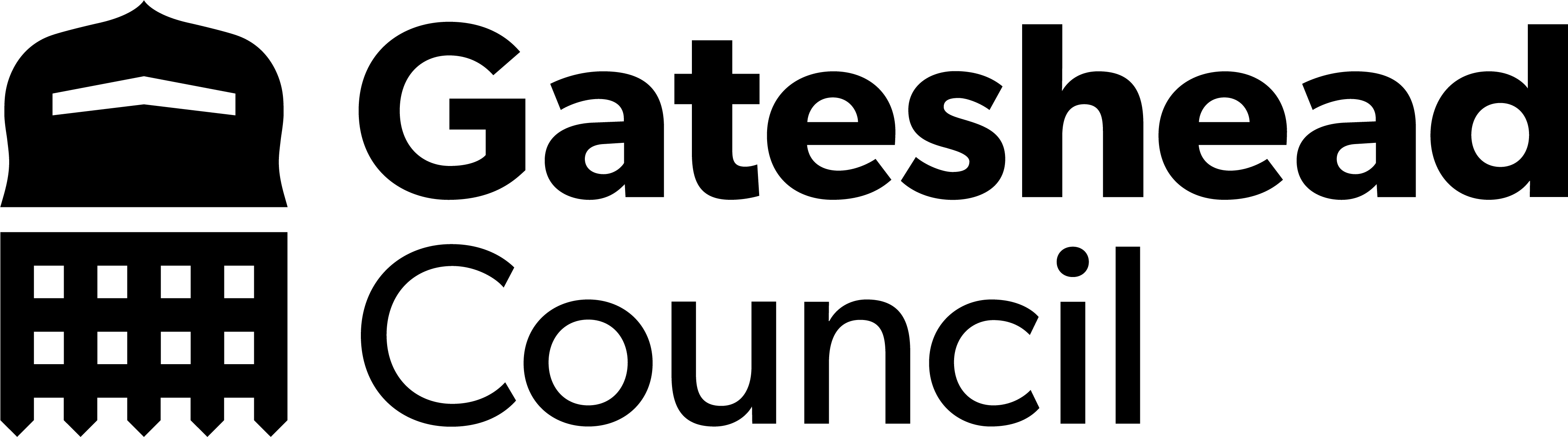 Capita payment pages
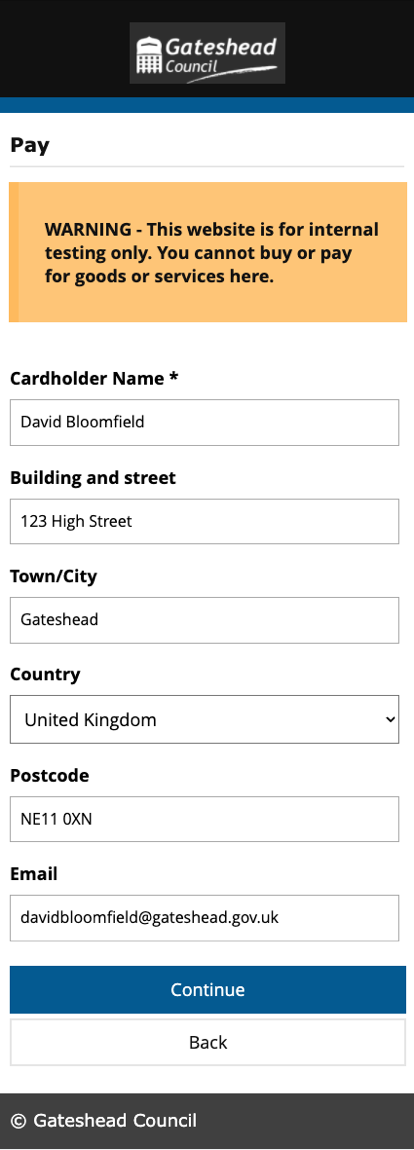 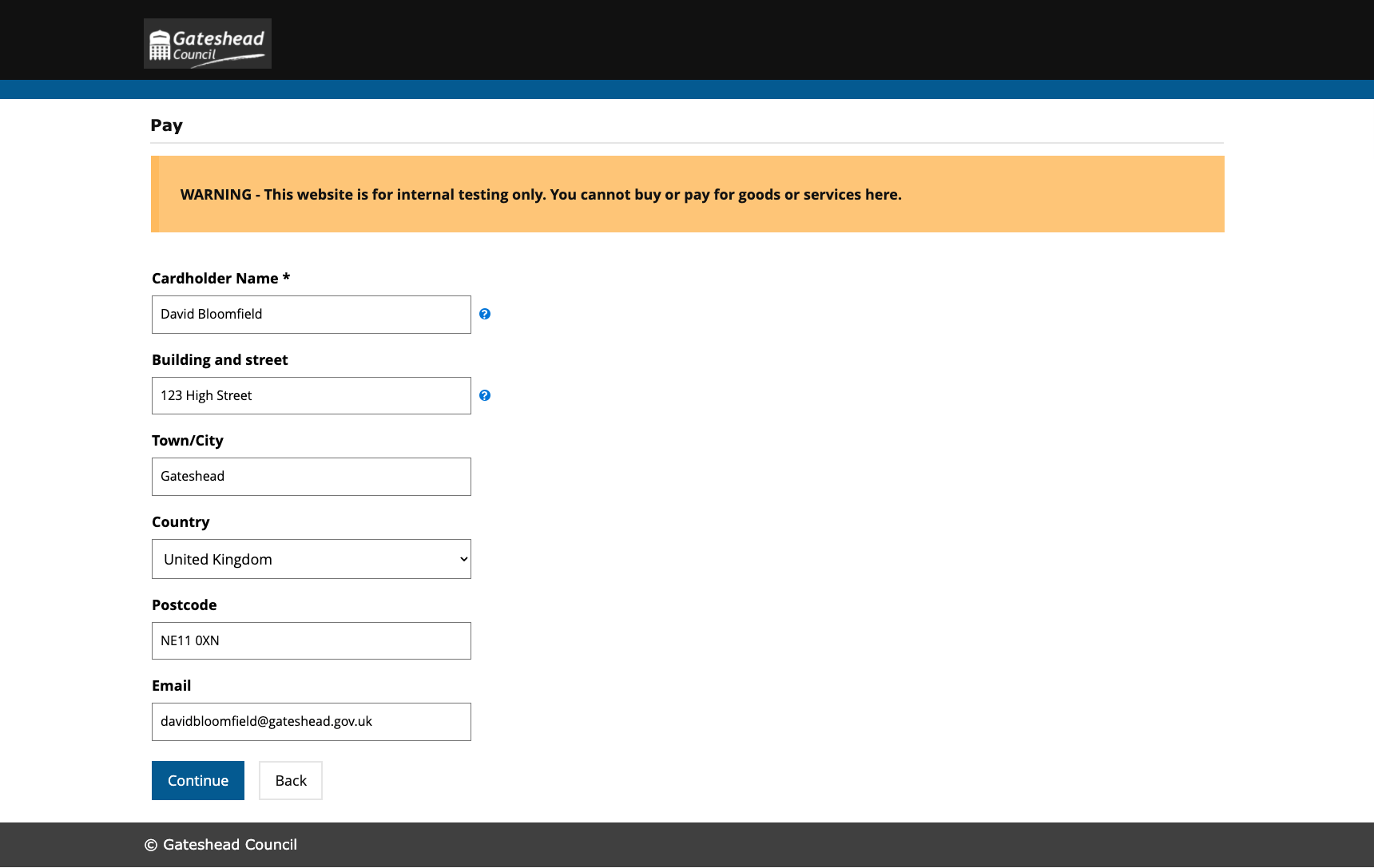 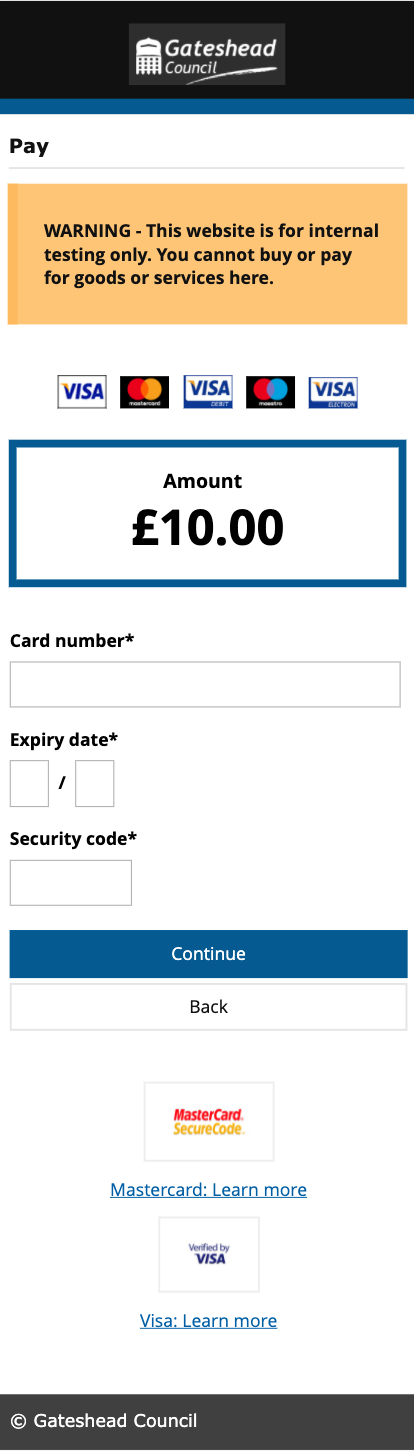 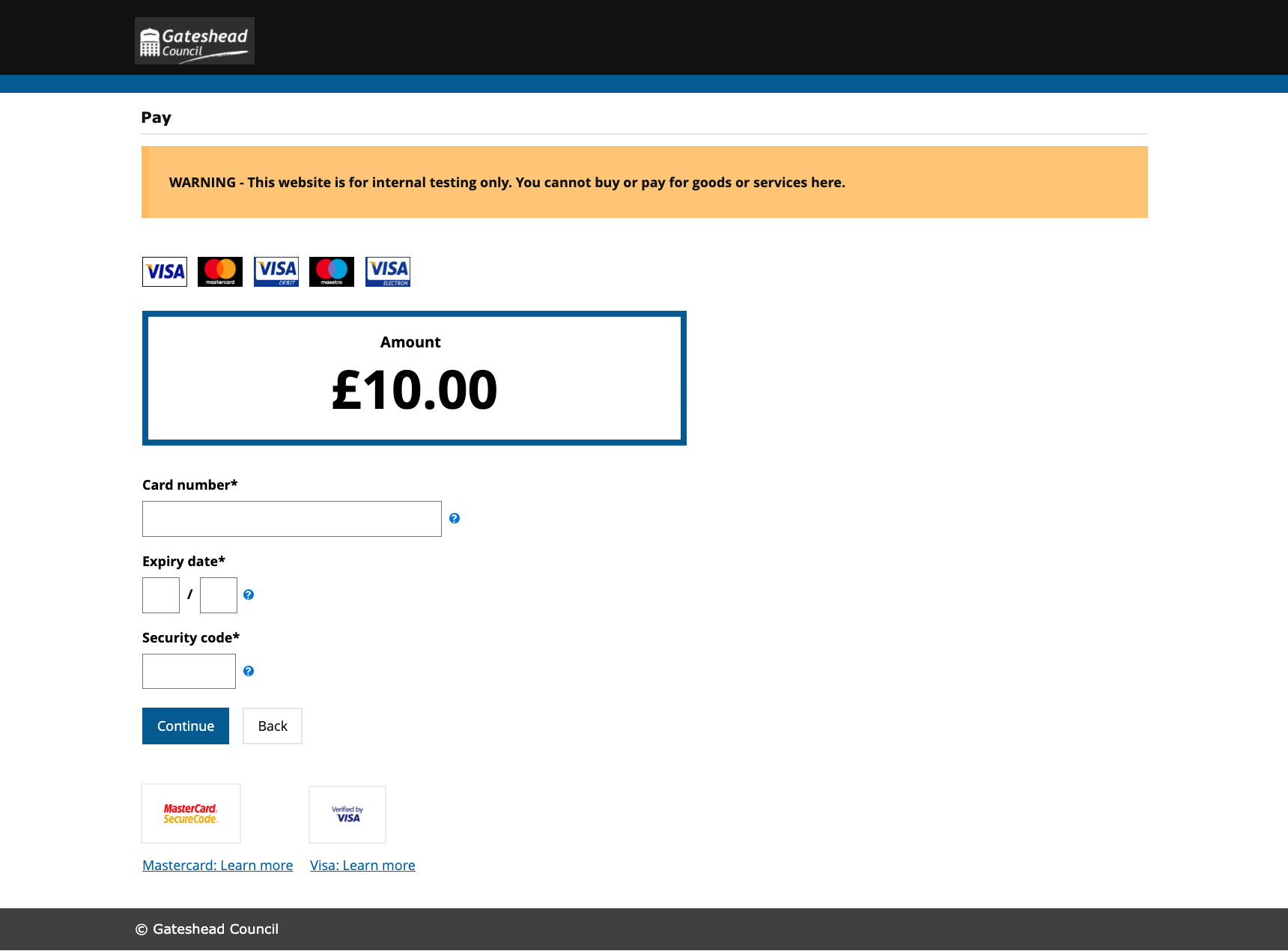 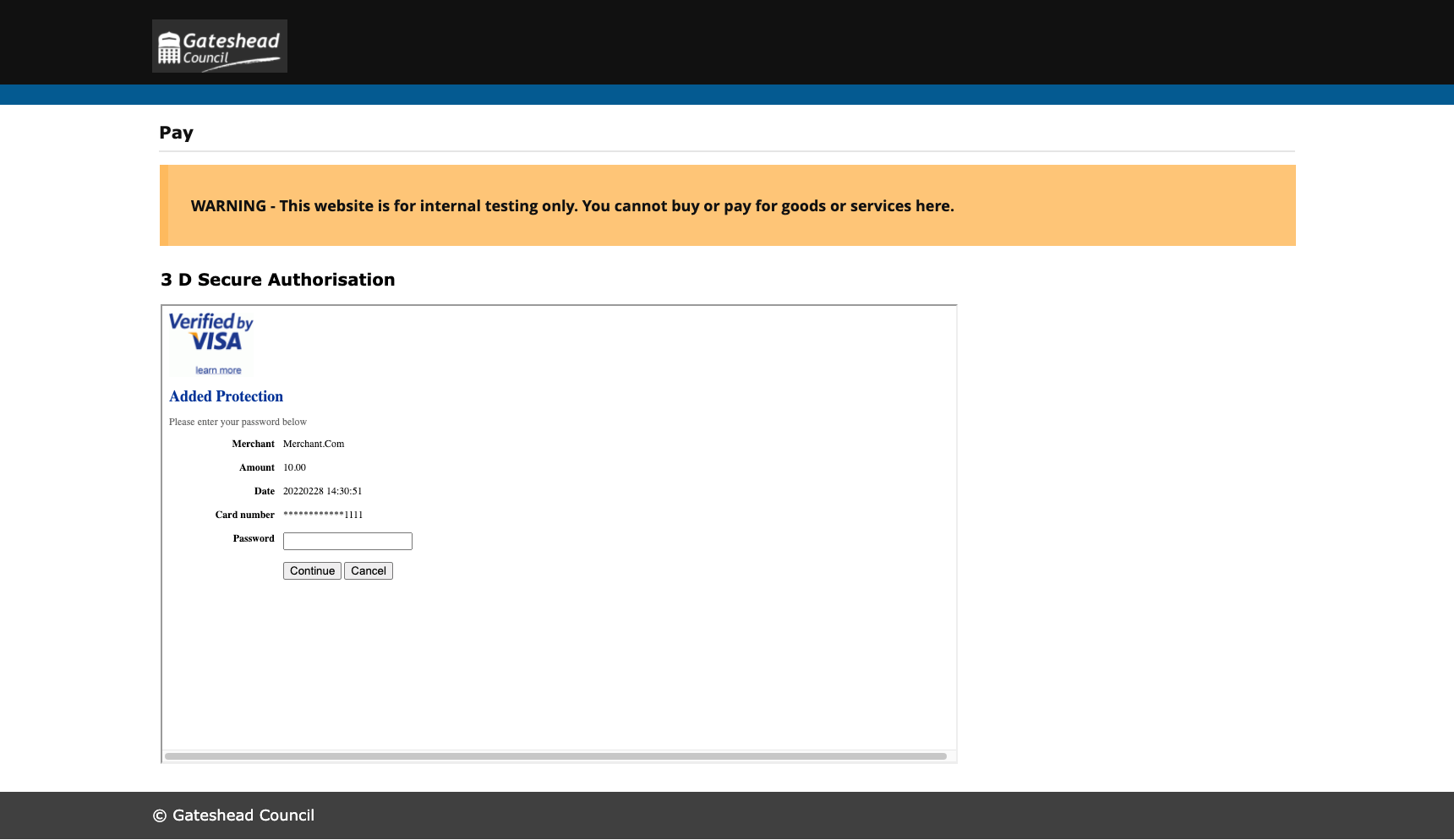 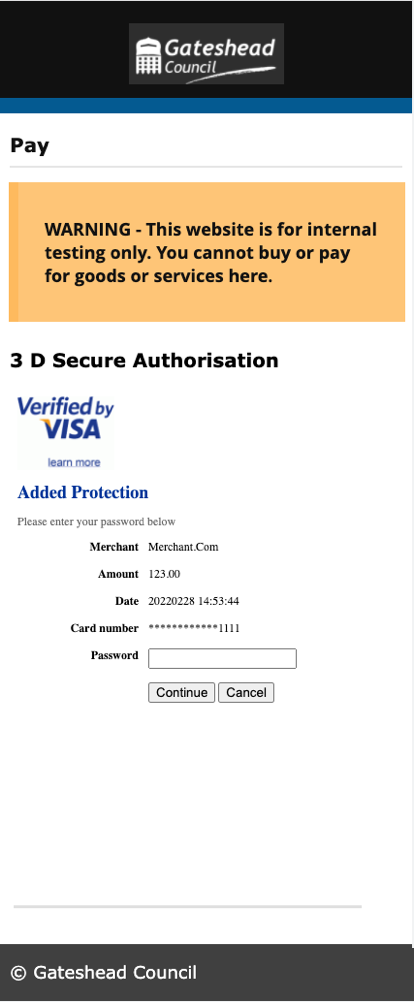 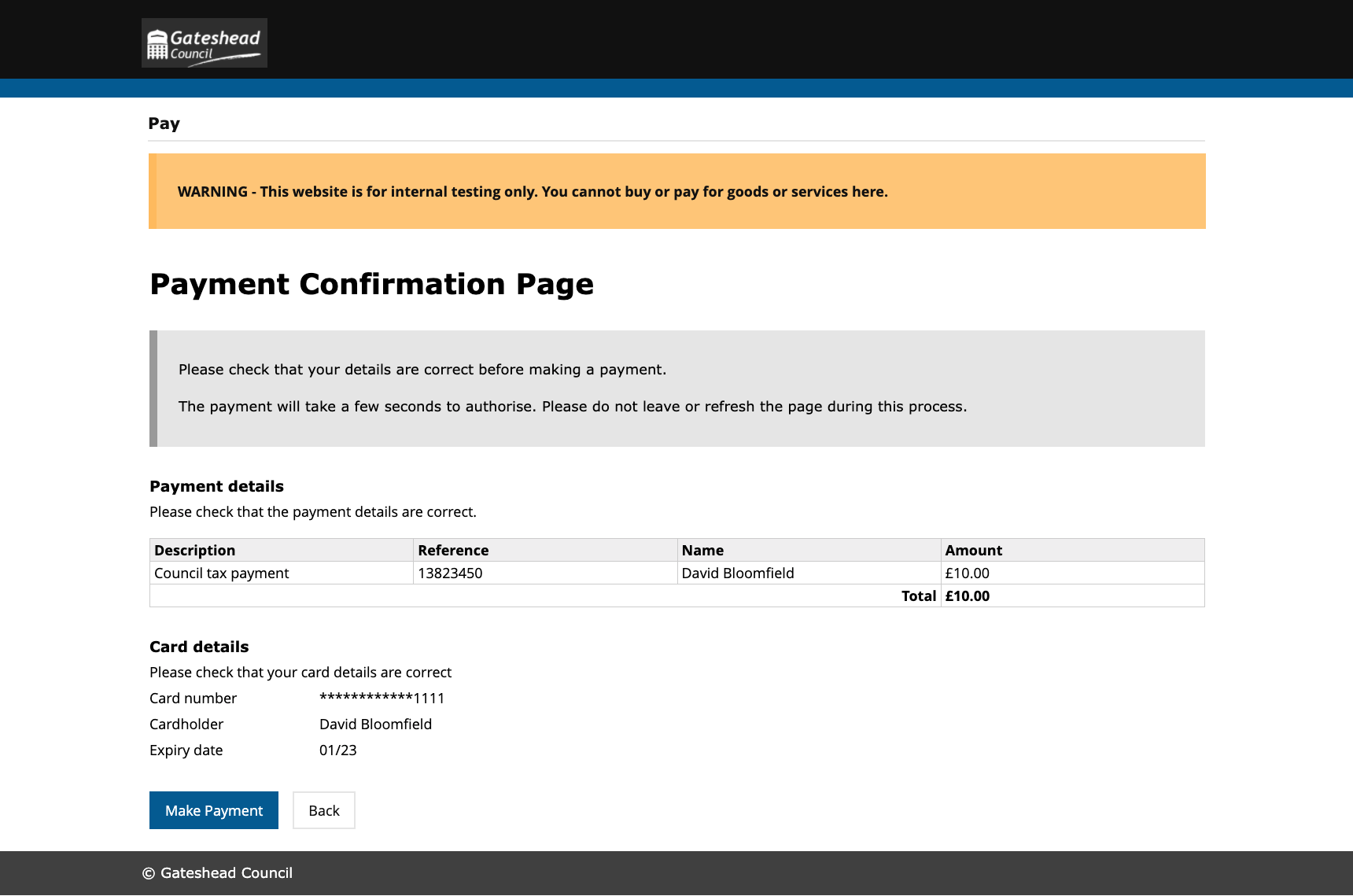 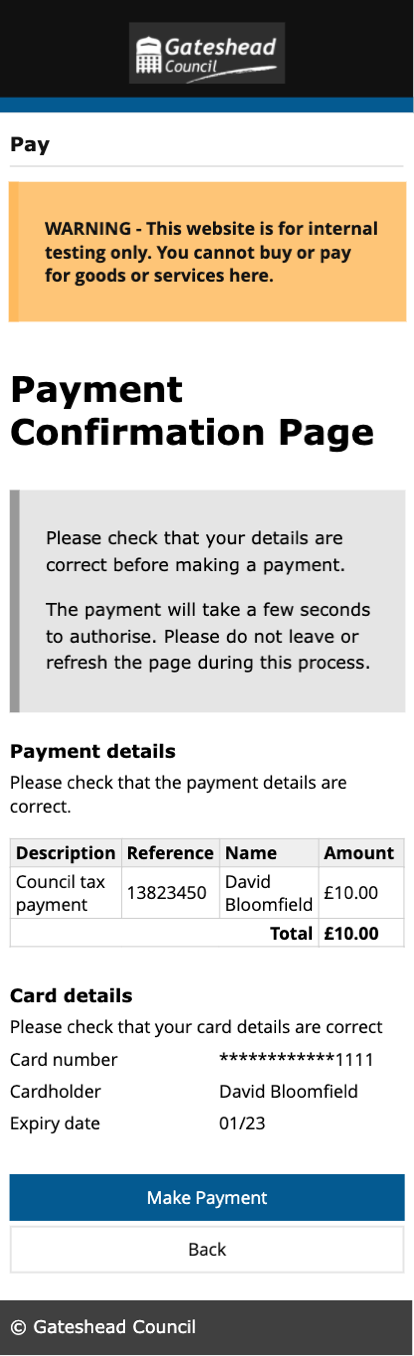 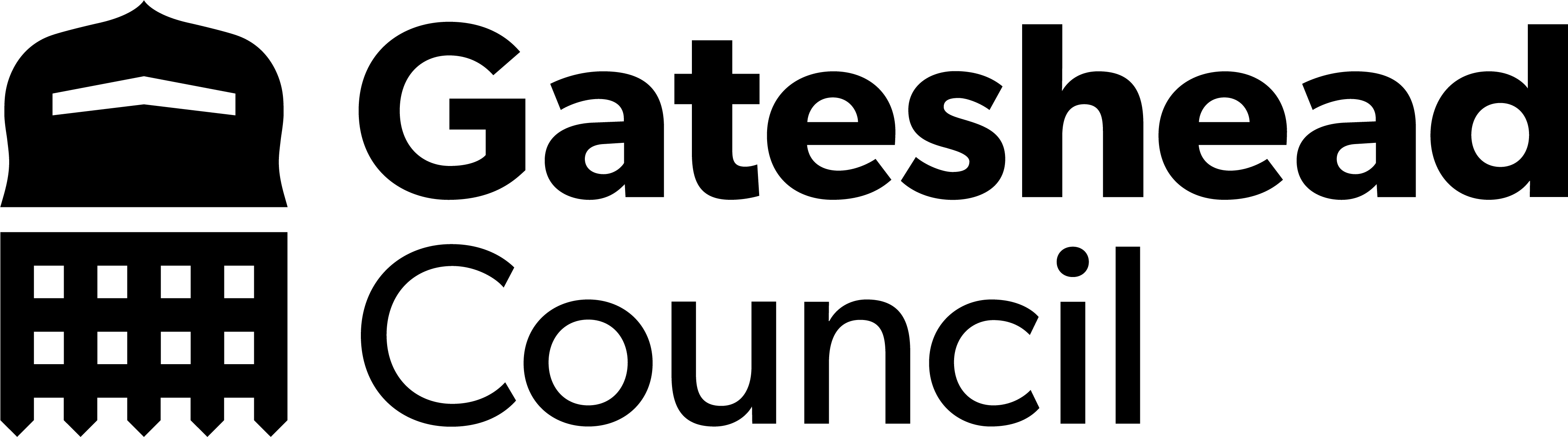 Sprint 10
Content and wireframing
3 email marketing campaigns -  2 for Go Gateshead and Gateshead Now
Intranet updates - new page showing benefits, financial support and welfare ward profiles, pay scales updated
Wireframe for bookings to make it easier for us and libraries to add and amend bookings
Libraries event bookings 
Gritting and salt bins web content
Wireframe revised salt requests form
Wireframe Care Call request form
Add Christmas bin collection day changes notice to website
Leader's Christmas messages
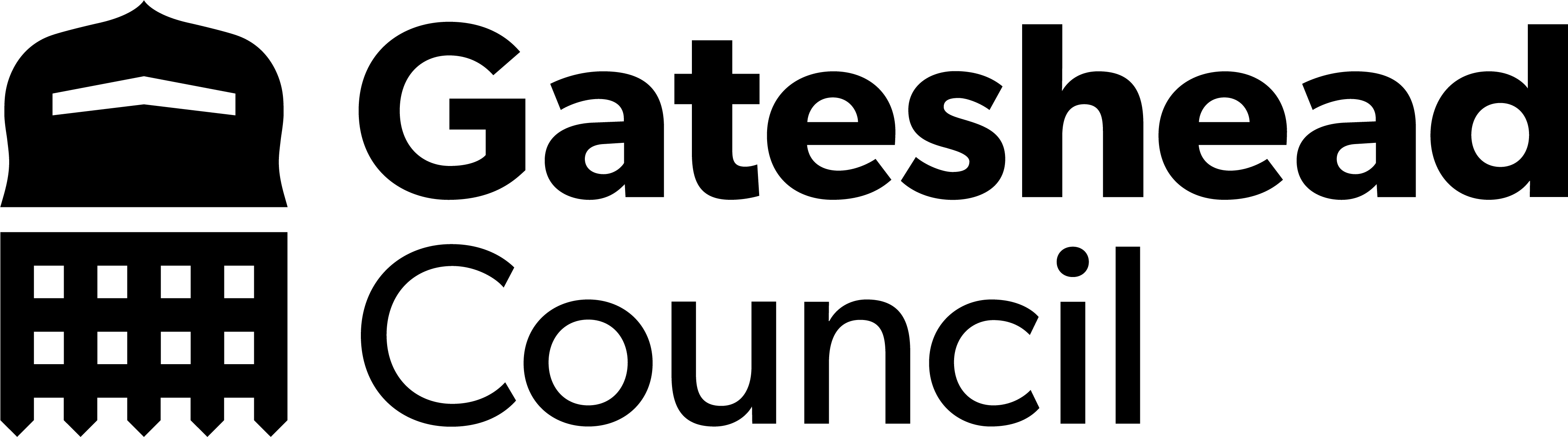 Email marketing campaigns
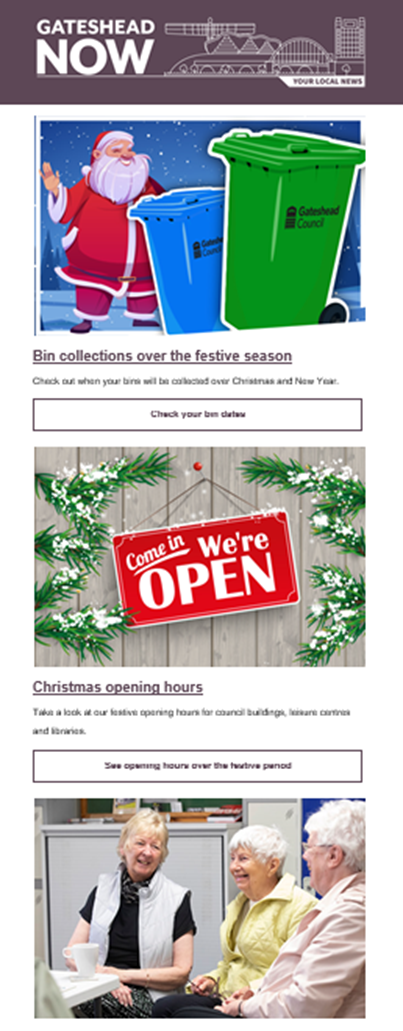 Gateshead Now – 19 December
Sent to swimming lesson customers warning them that under 8s should not be unaccompanied in the pool 
Sent to swimming lesson customers with Christmas opening hours
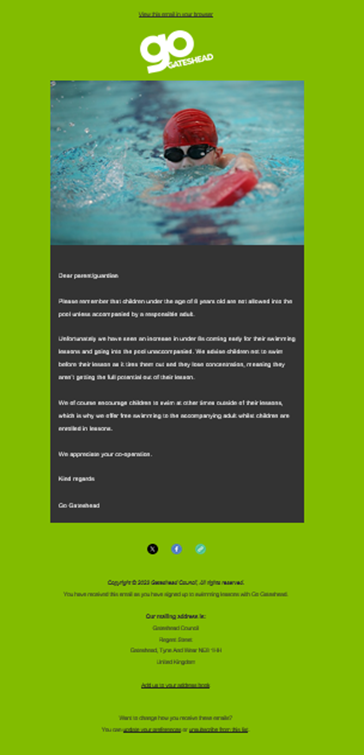 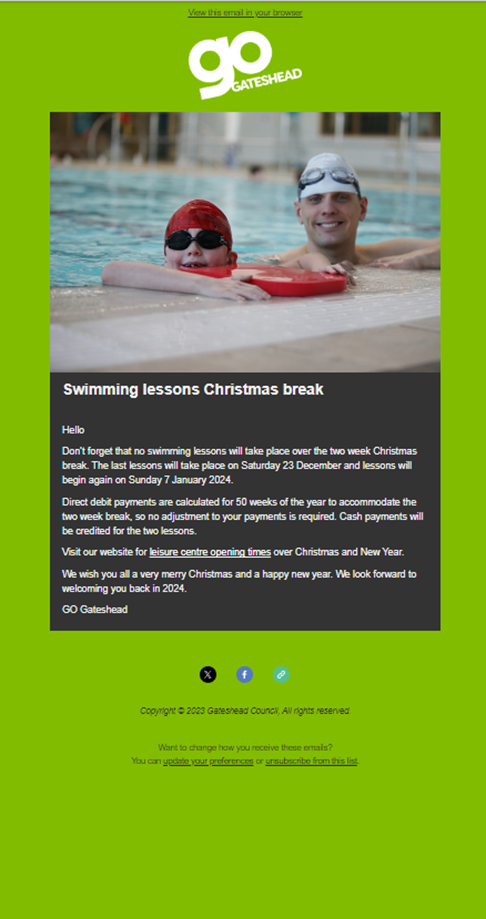 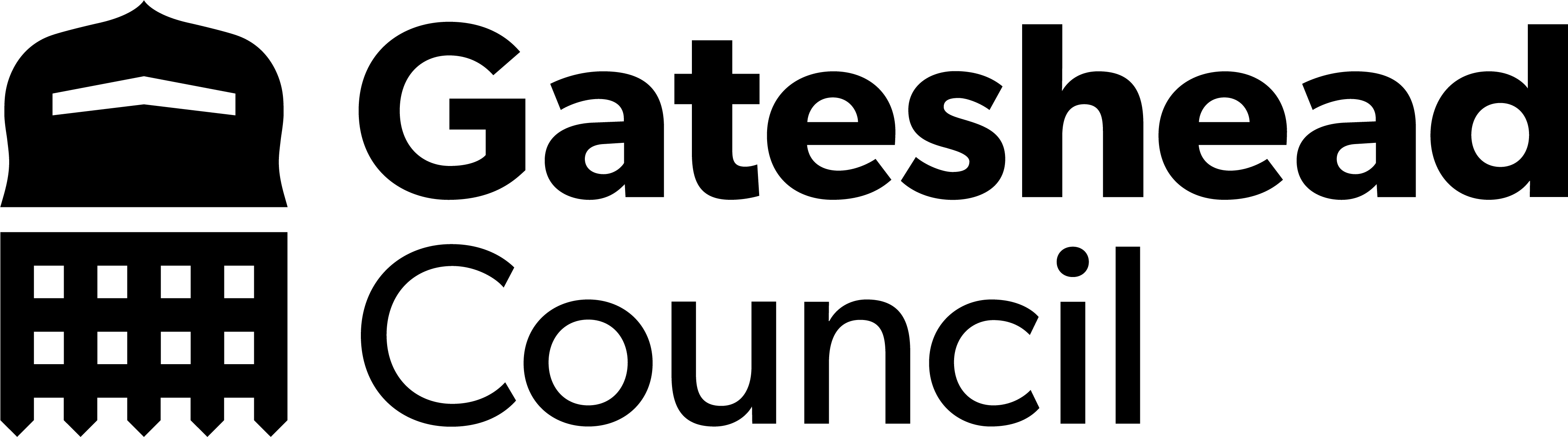 Bookings wireframe
Improvements to bookings Manage Platform to make it easier for us and libraries to know how to add content
New tiles with Set up, Manage, Search and Review with additional support text for each section
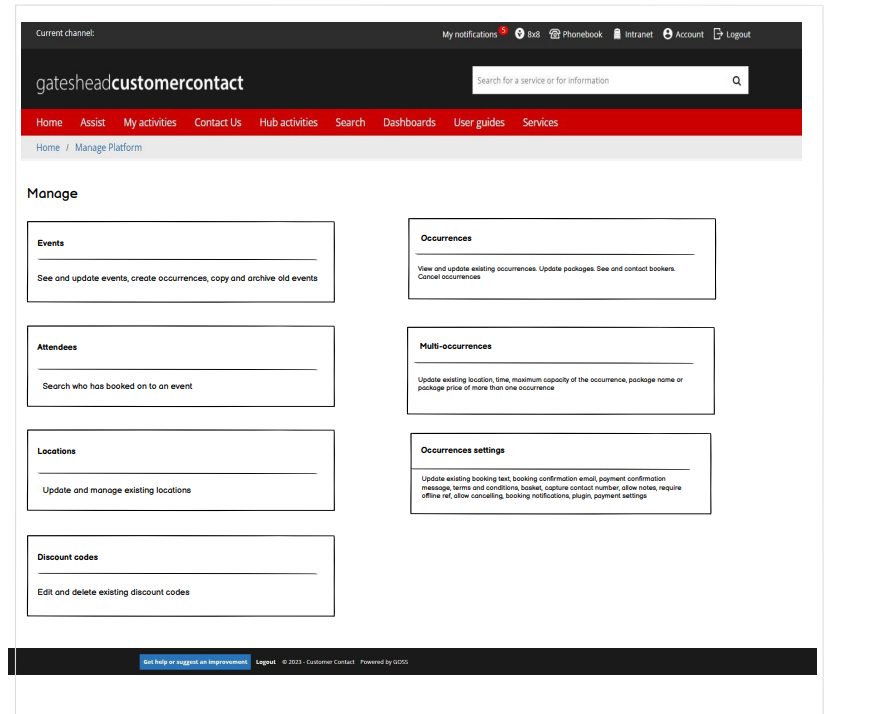 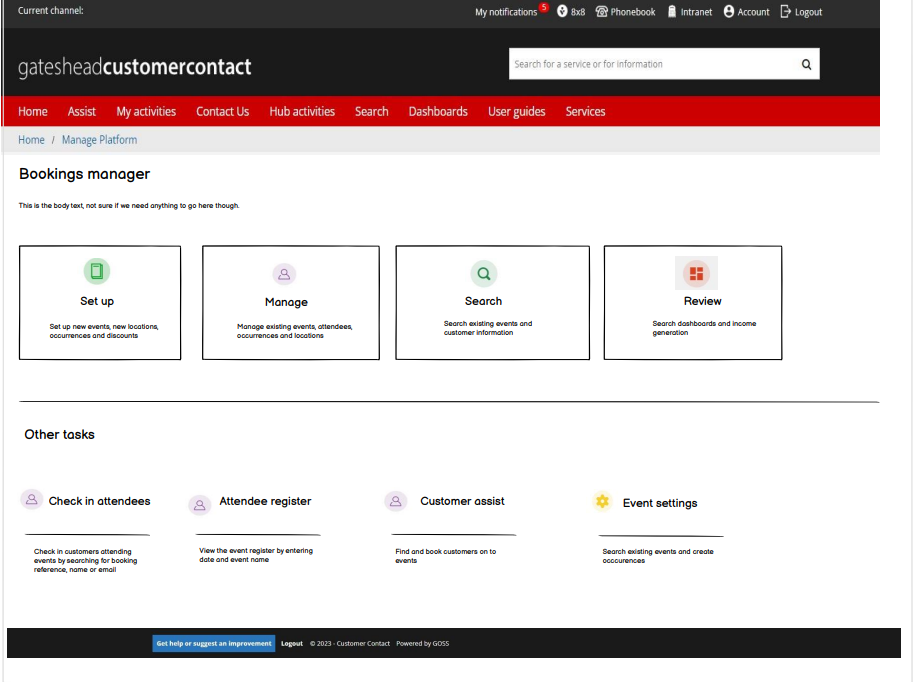 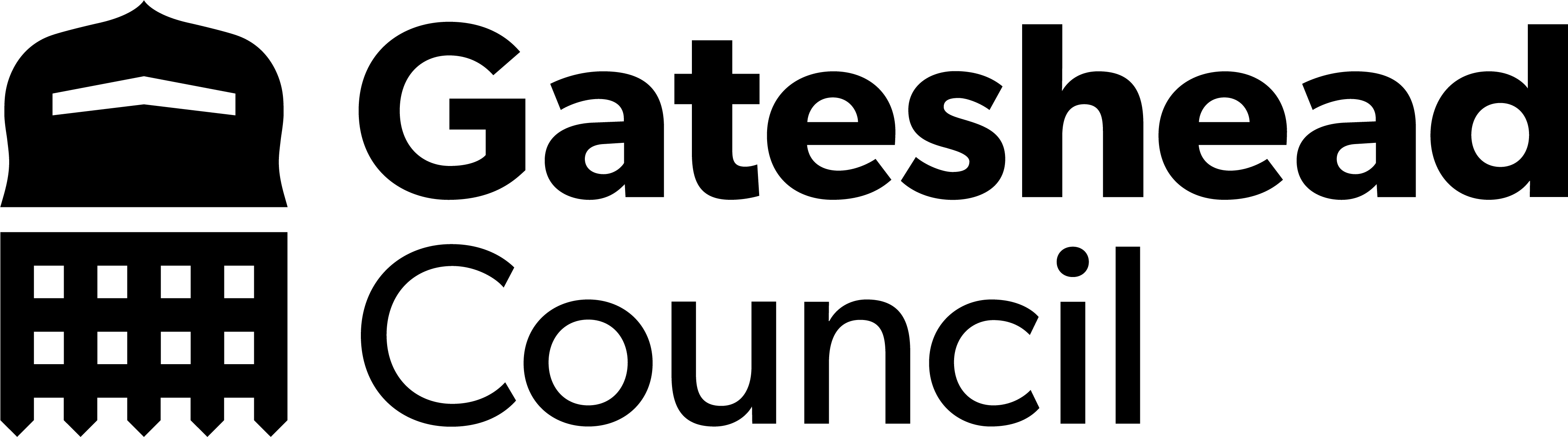 Intranet updates
New page showing benefits, financial support and welfare for each of the ward areas
Pay scales for 2023/24 updated
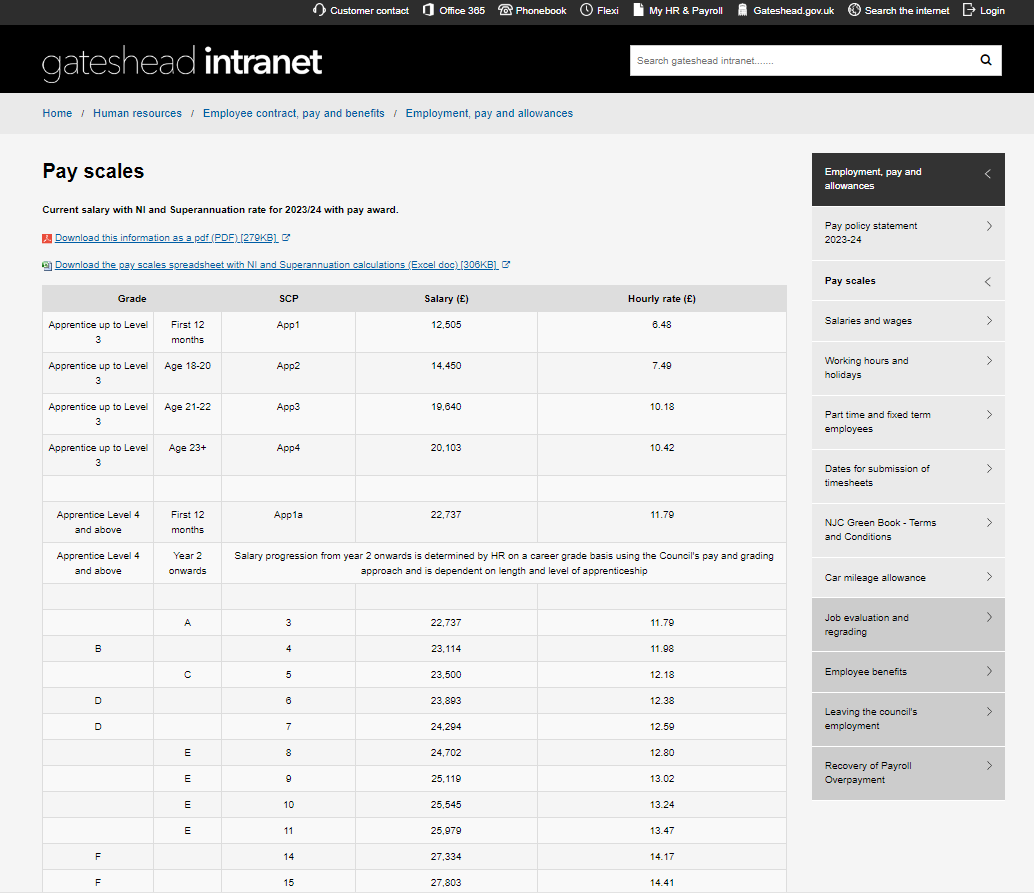 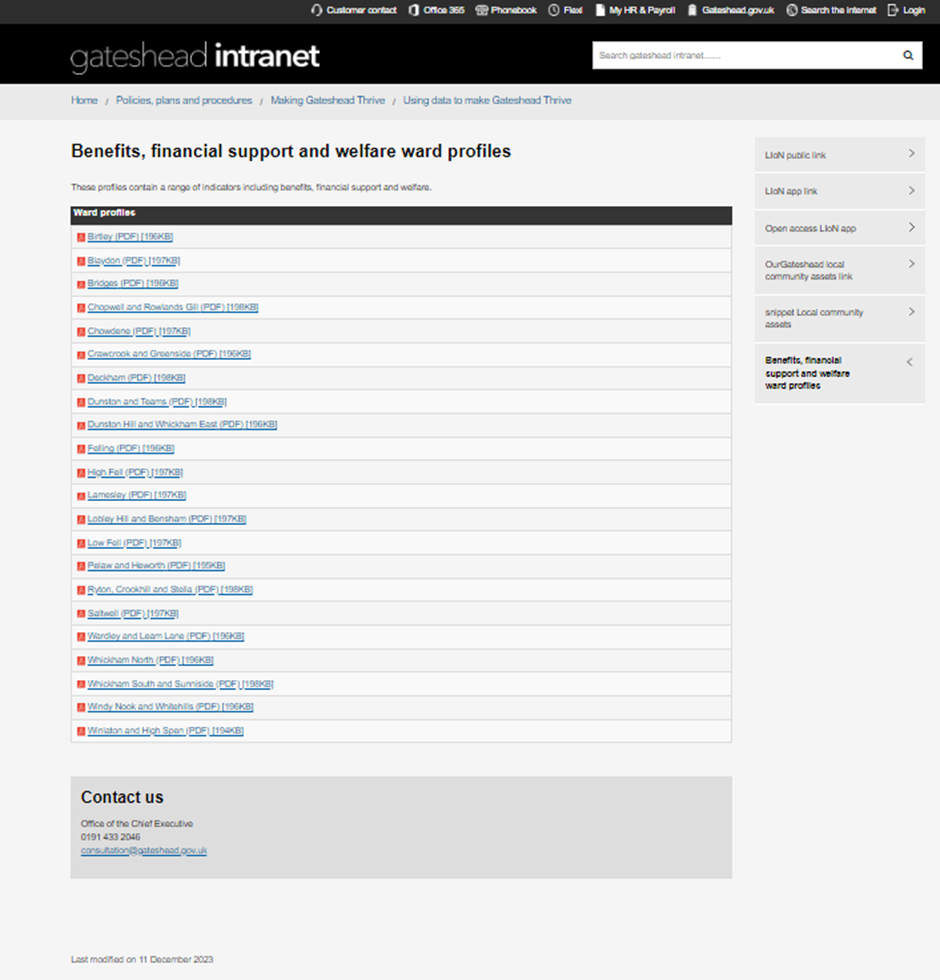 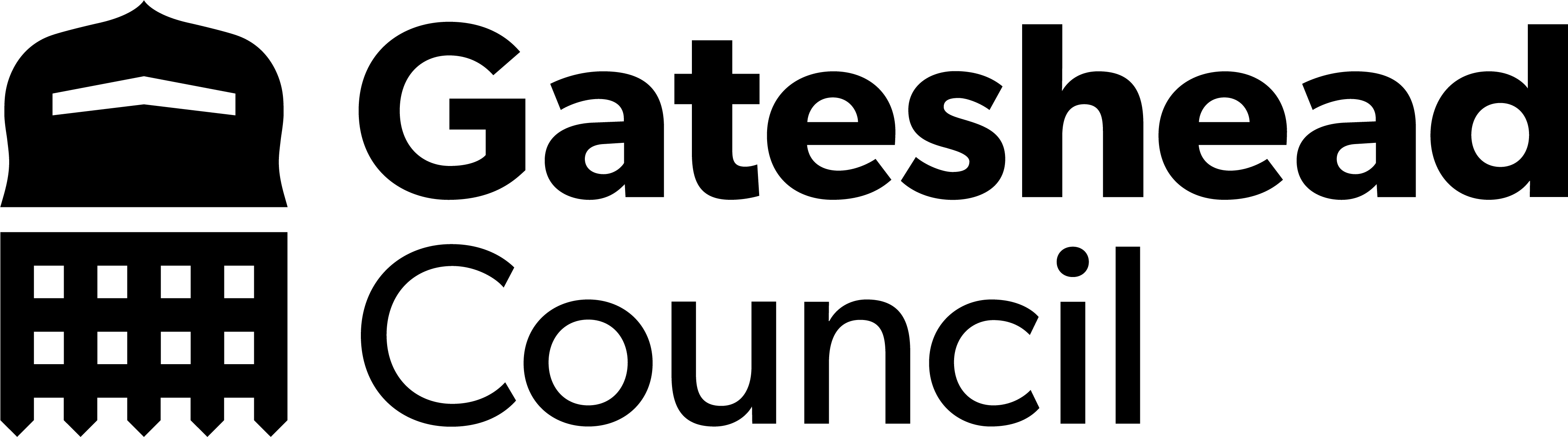 Gritting and salt bins web content
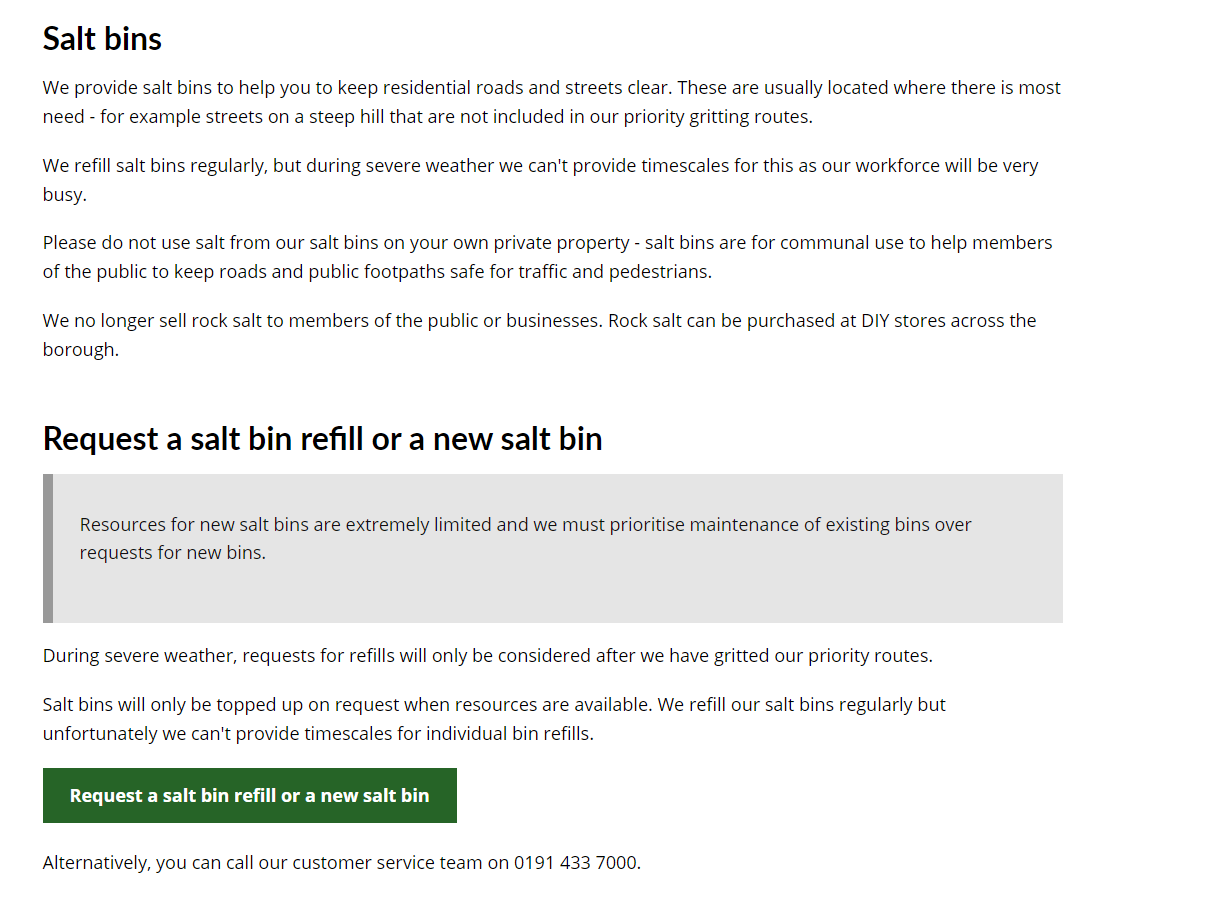 Updated text to make it clearer what we can and can't do
Removed references to salt heaps
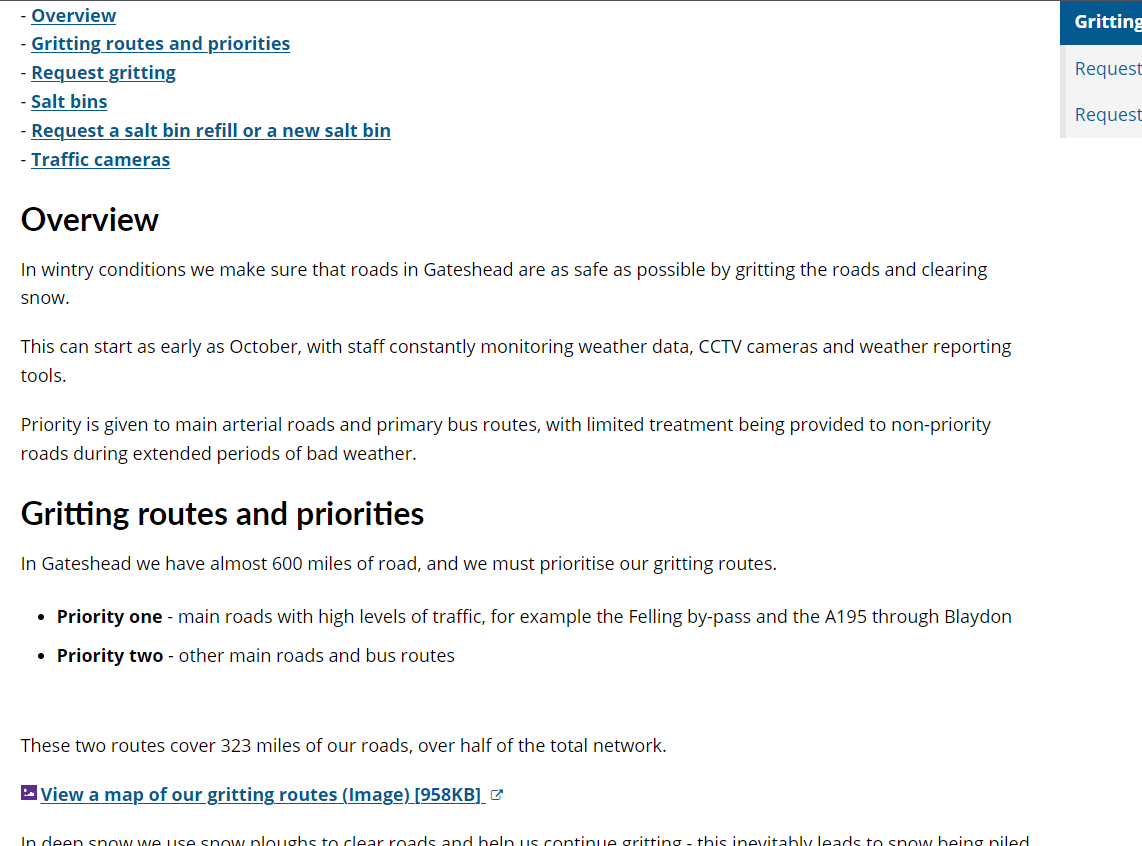 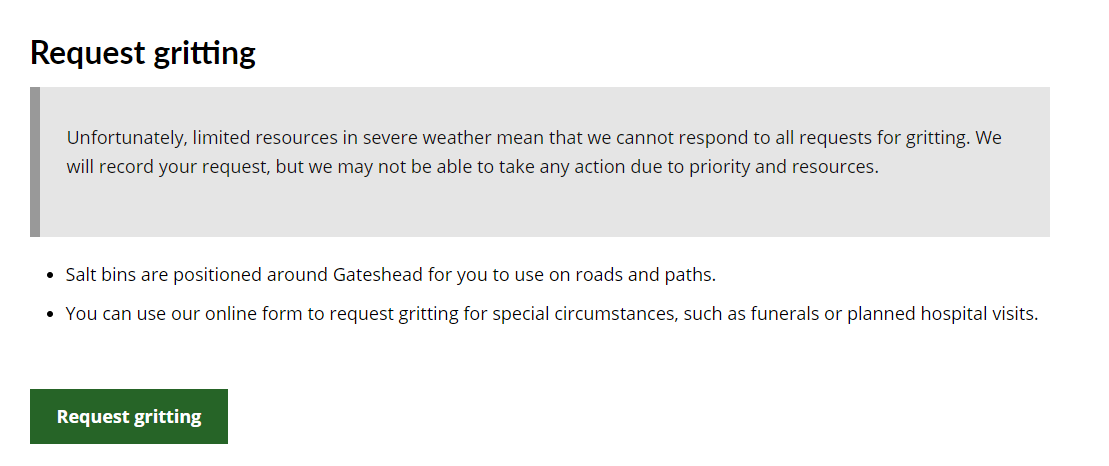 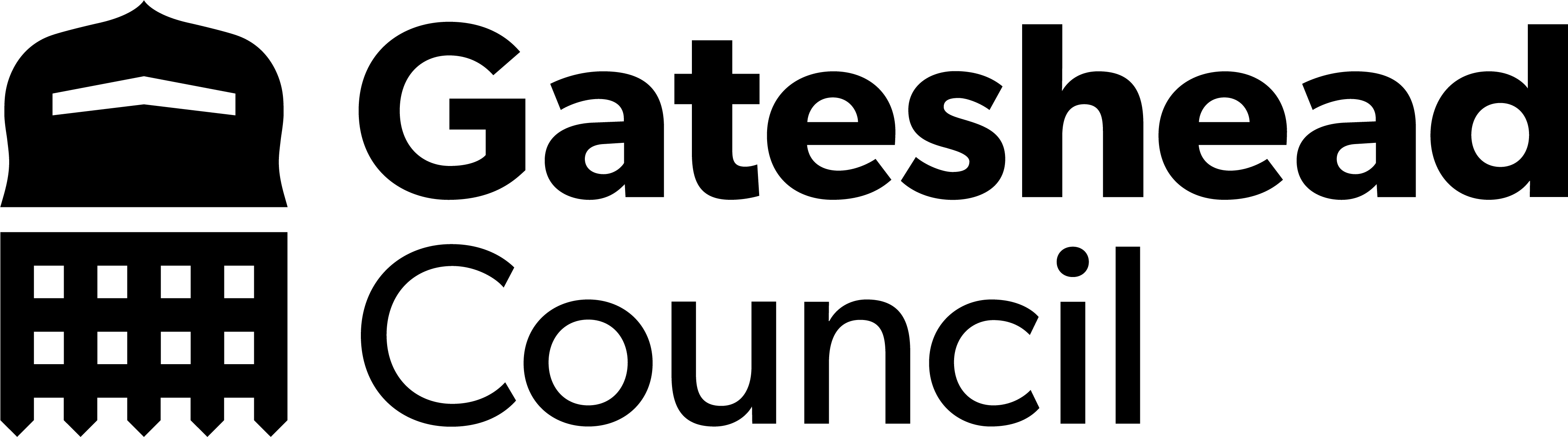 Salt bins wireframe
Added disclaimer to first page
Removal of 'request salt heap' option
Improved confirmation page with message to manage expectation
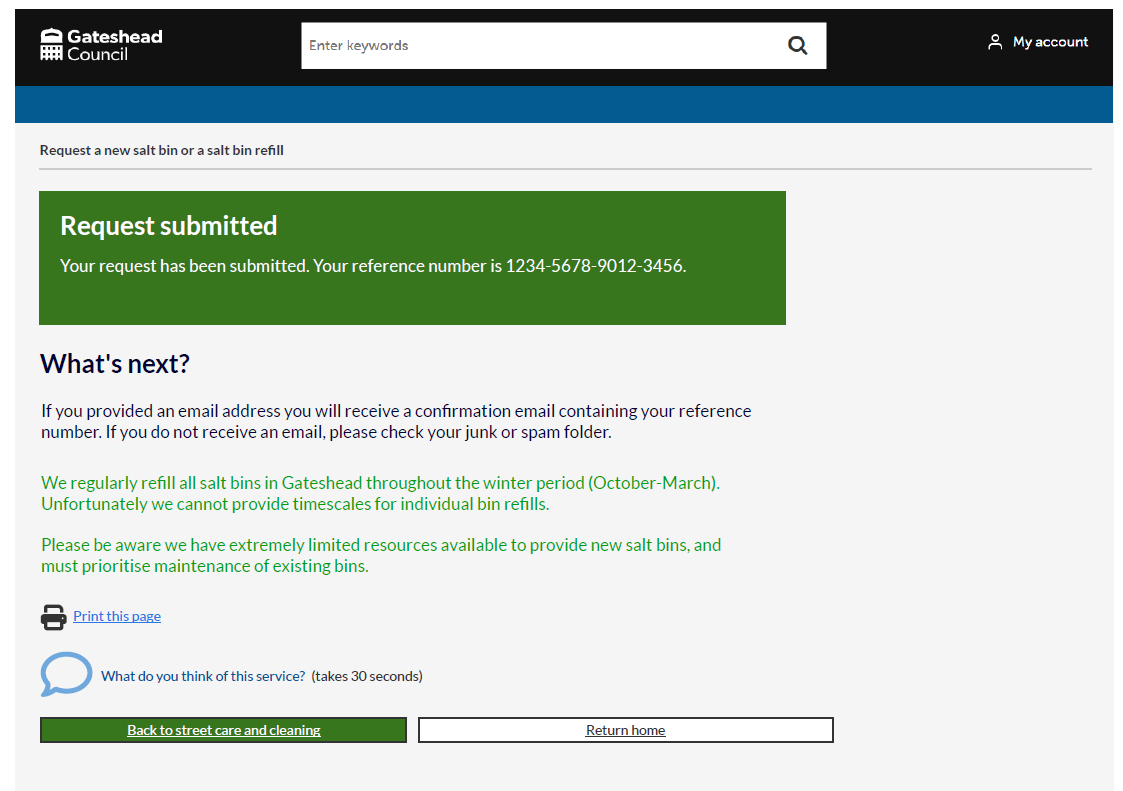 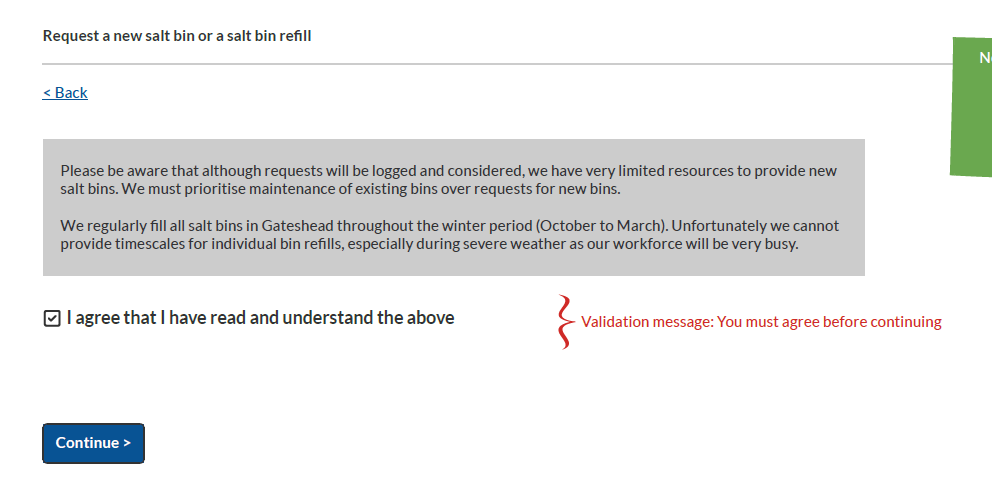 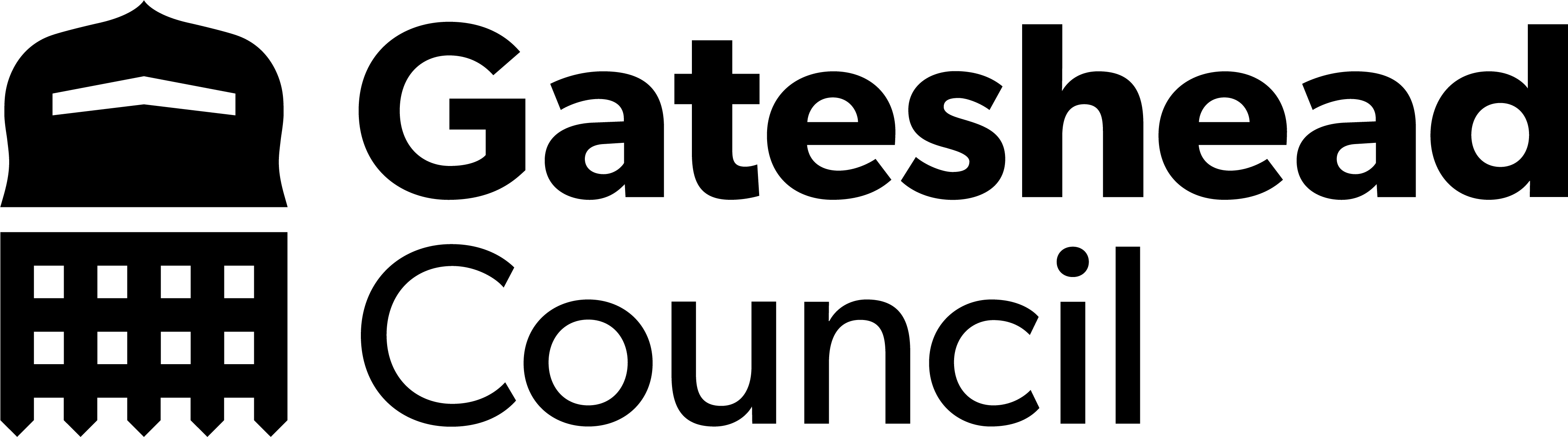 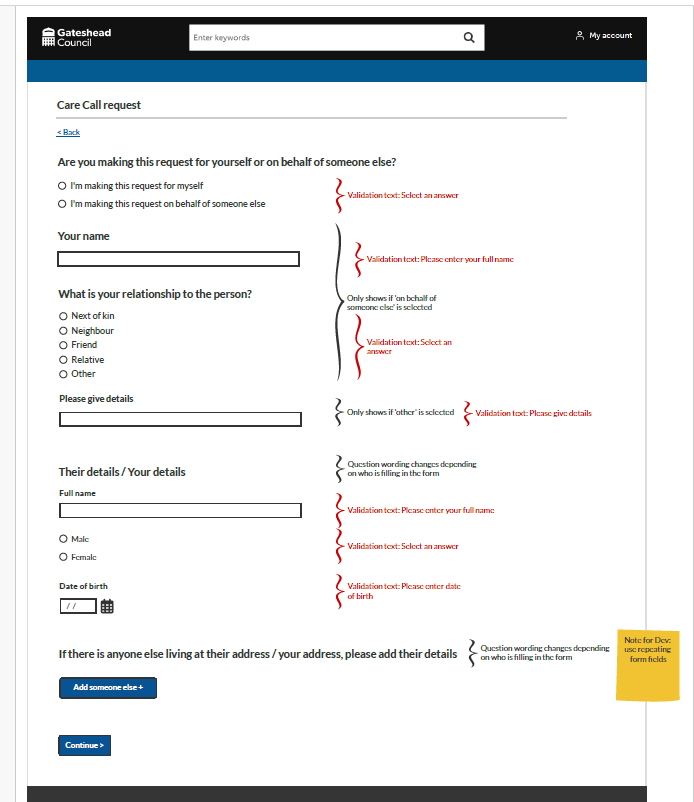 Care Call request wireframe
New form for self-referrals
Currently only a word document
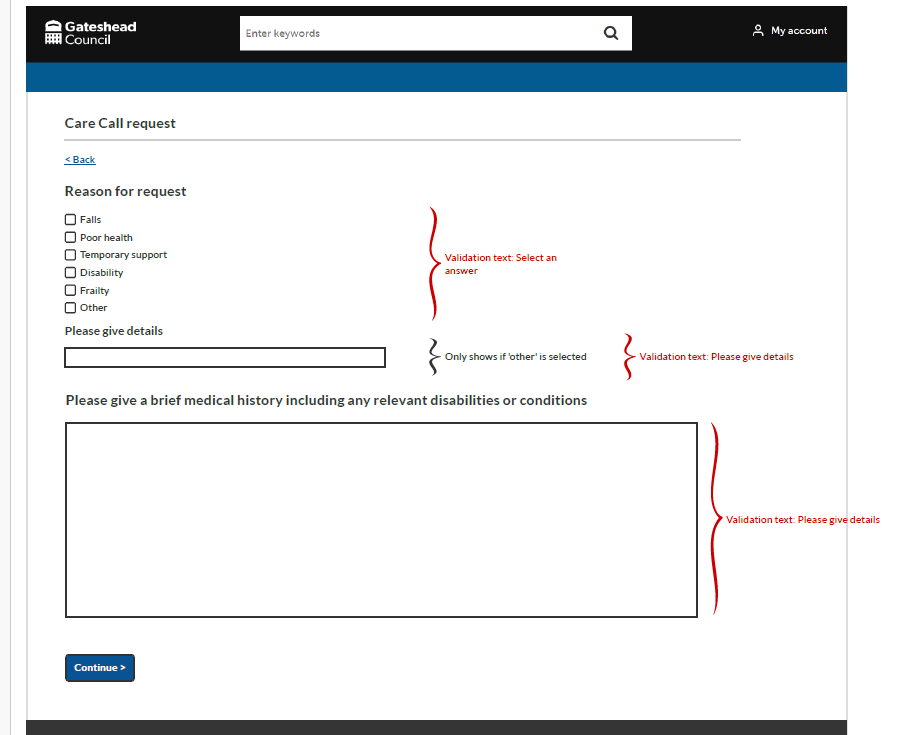 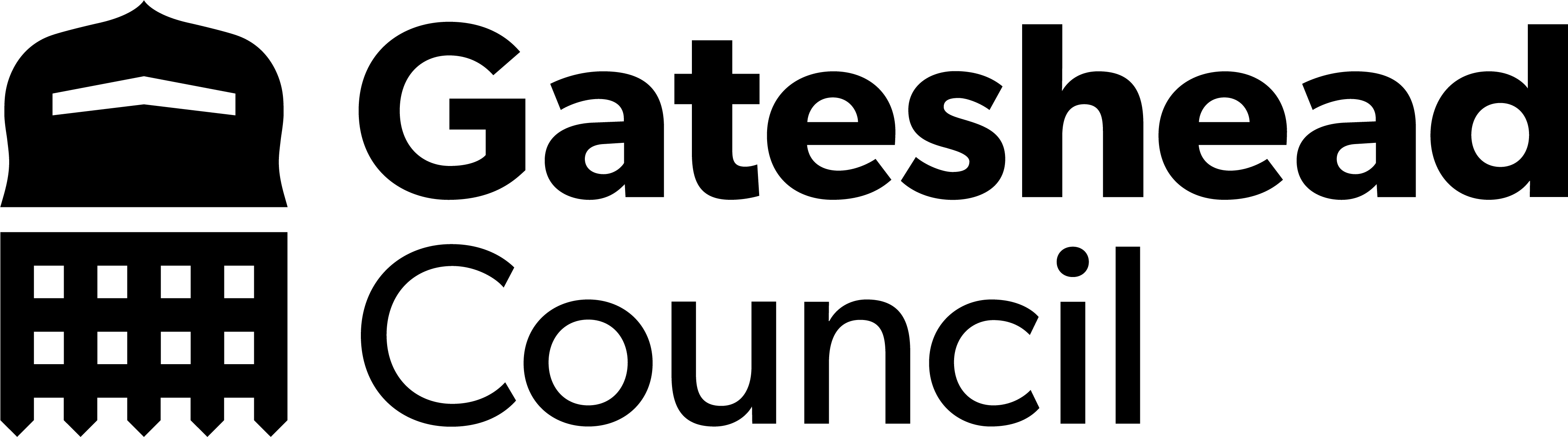 Add Christmas bin collection day changes notice to gateshead.gov.uk
Bin days are changing over the festive period
Notice added to pages in bins and recycling, not a site alert as we can't link to a different page
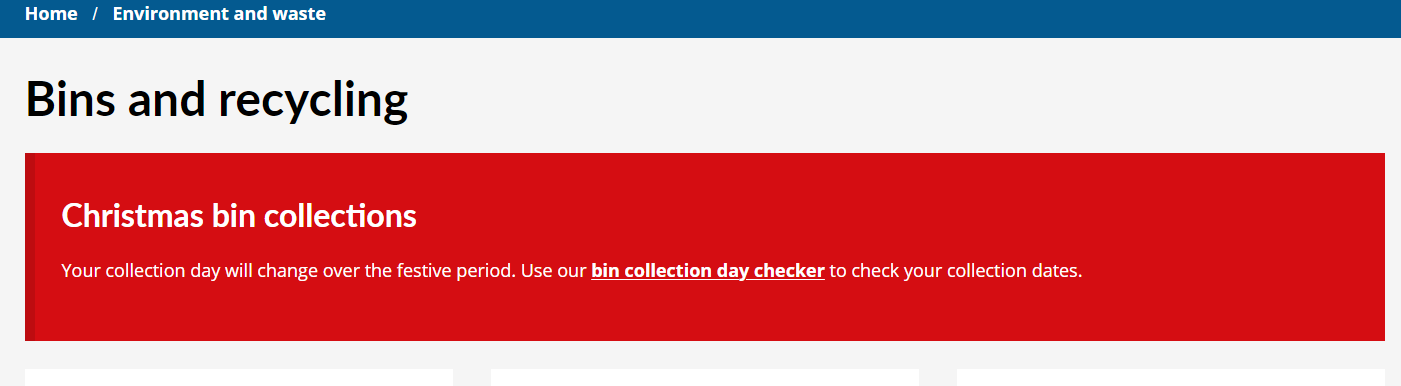 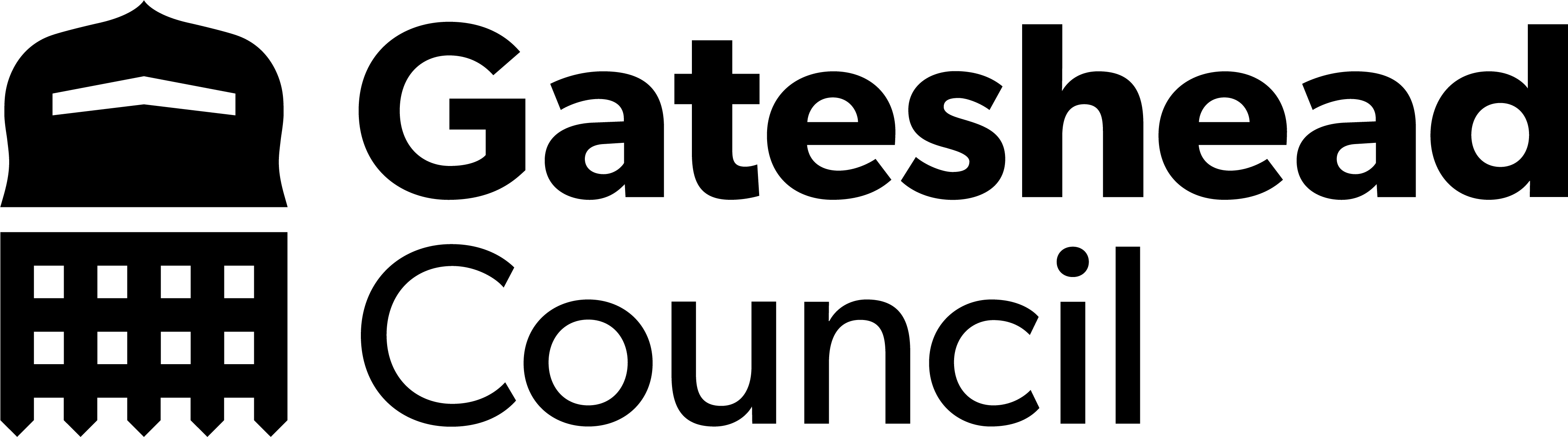 Leader's Christmas messages
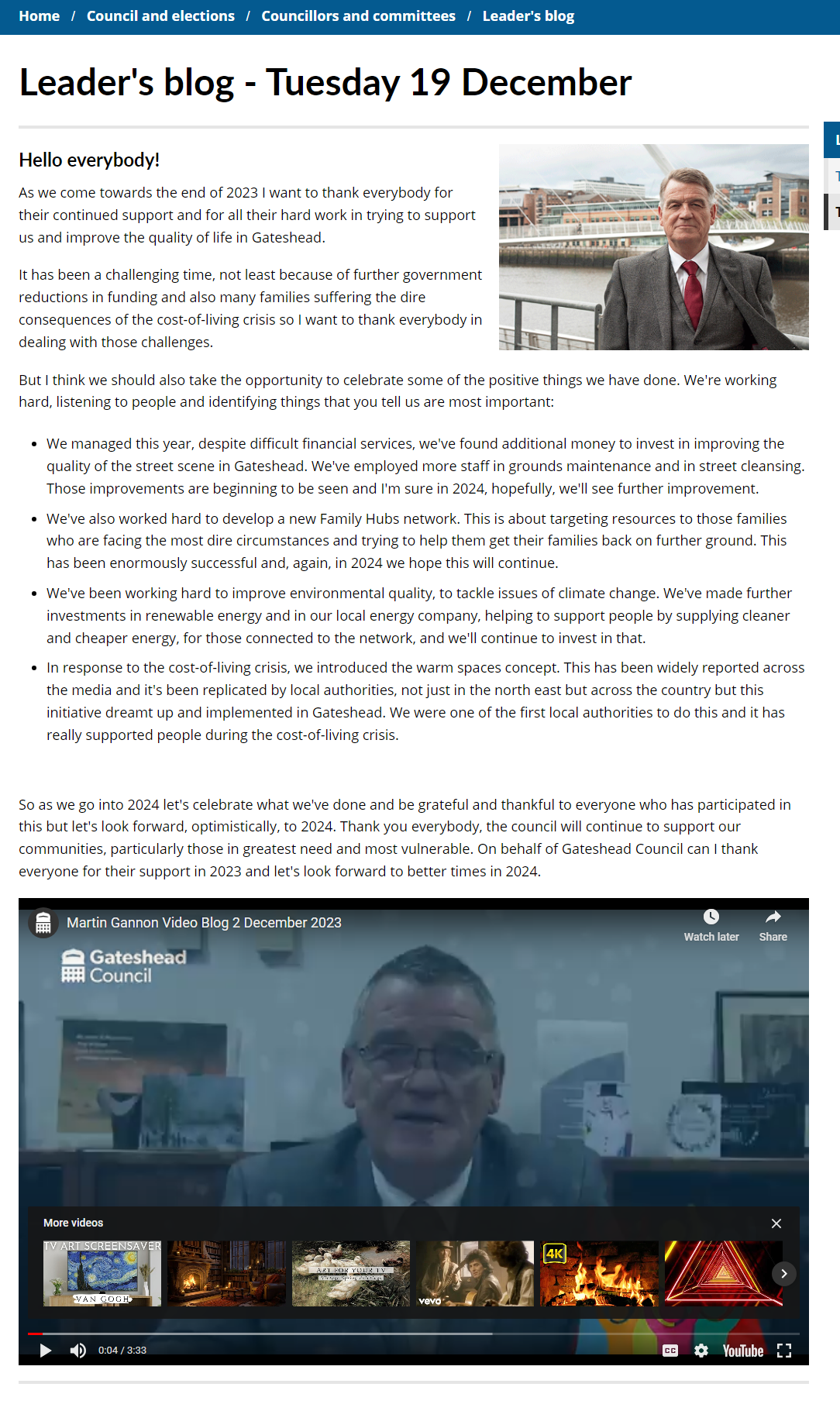 Leader's blog added to website
Leader's message for staff added to intranet
Leader's Christmas message added to news item
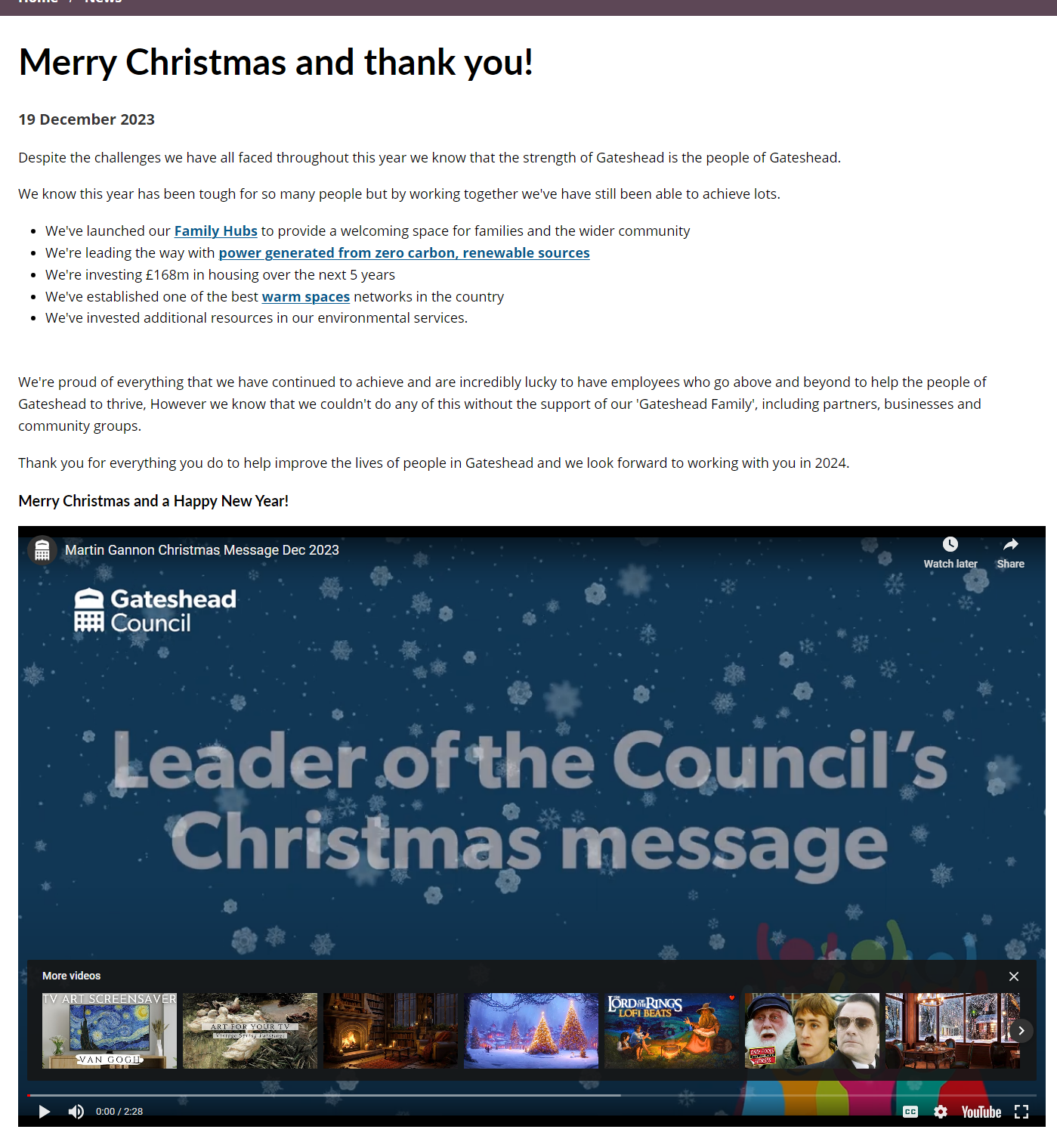 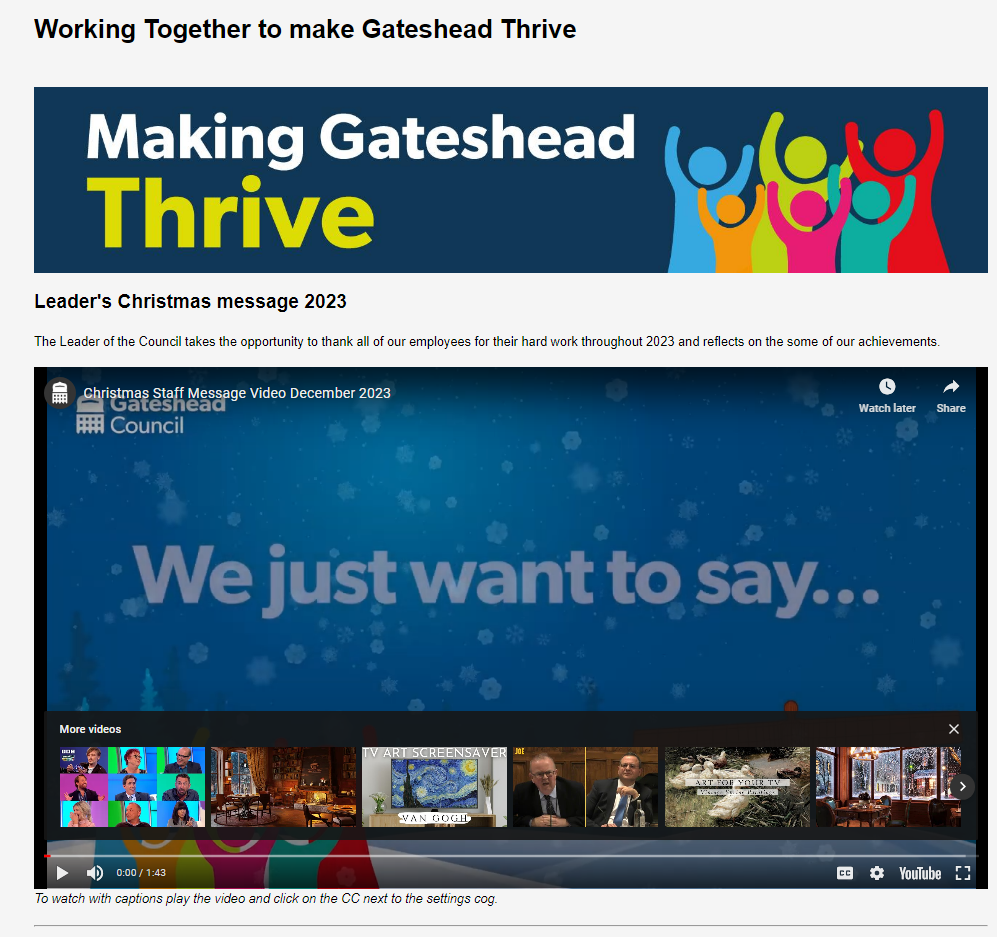 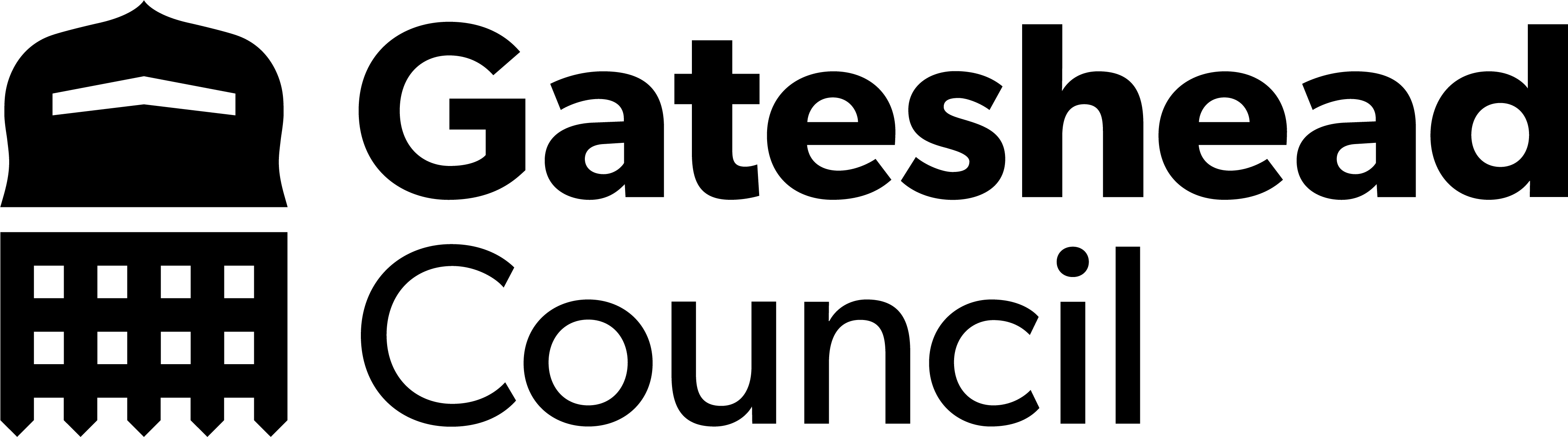 Sprint 10
Development
Pest control - bug fix and code tidy
Rebooking bin delivery Change the Back to Case link button to Back to My Activities for CSU
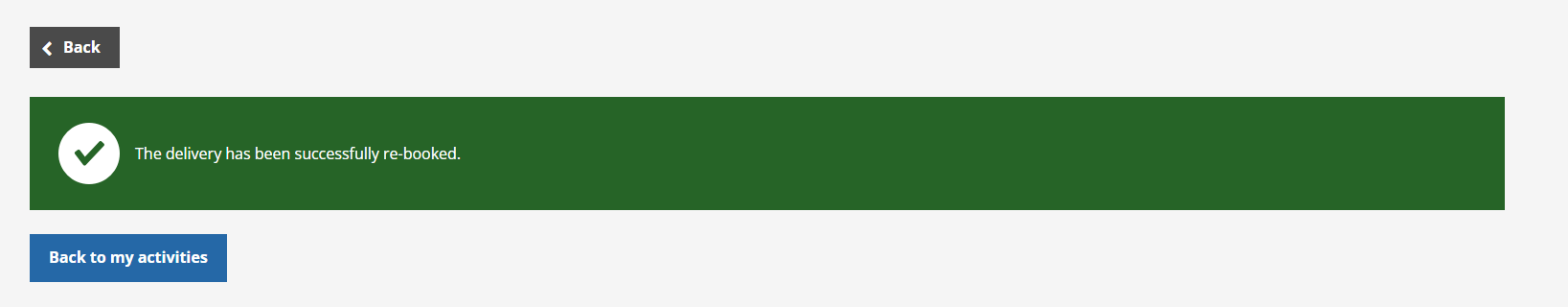 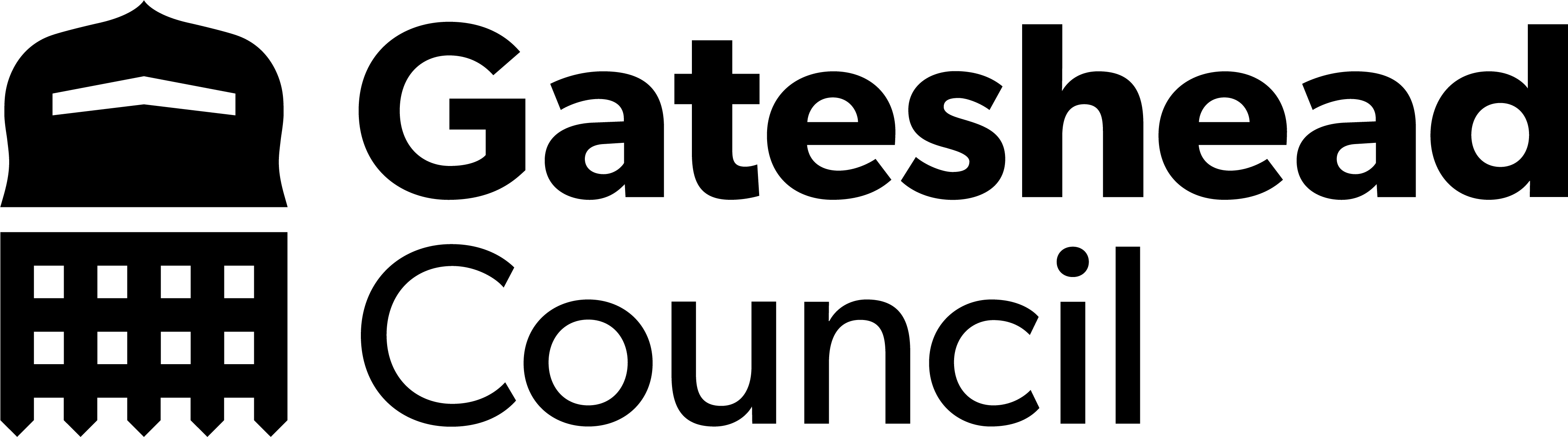 Sprint 10
Development
GHYB - Google maps API

Update text on council tax forms

Change text from
If you have any queries regarding your account, please email counciltax@gateshead.gov.uk or call 0191 433 3600
To
If you have any queries regarding your account, please contact the Council Tax team or call 0191 433 3600
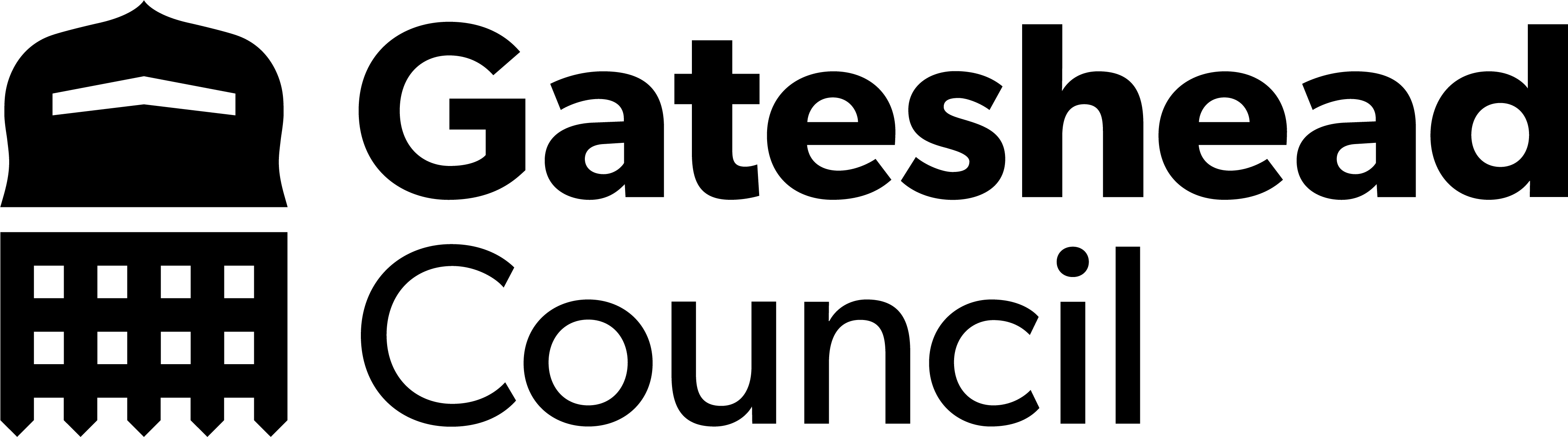 Sprint 10
Development
Decontamination form - update to text
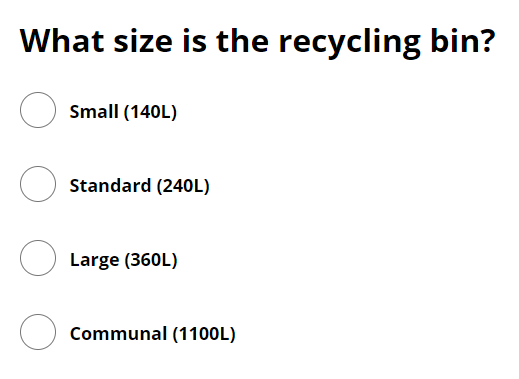 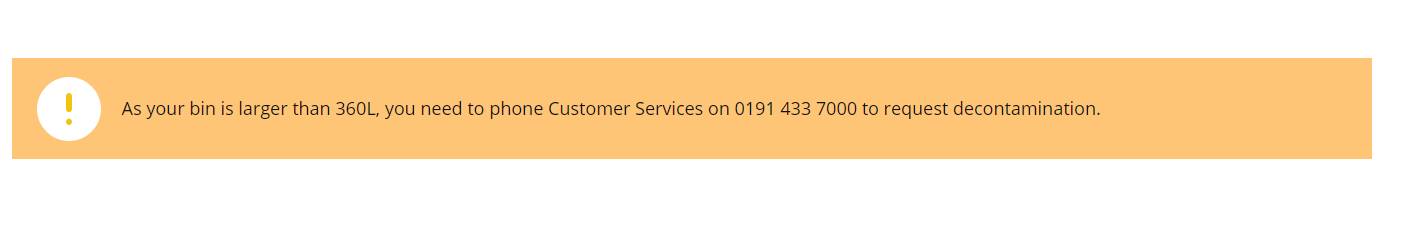 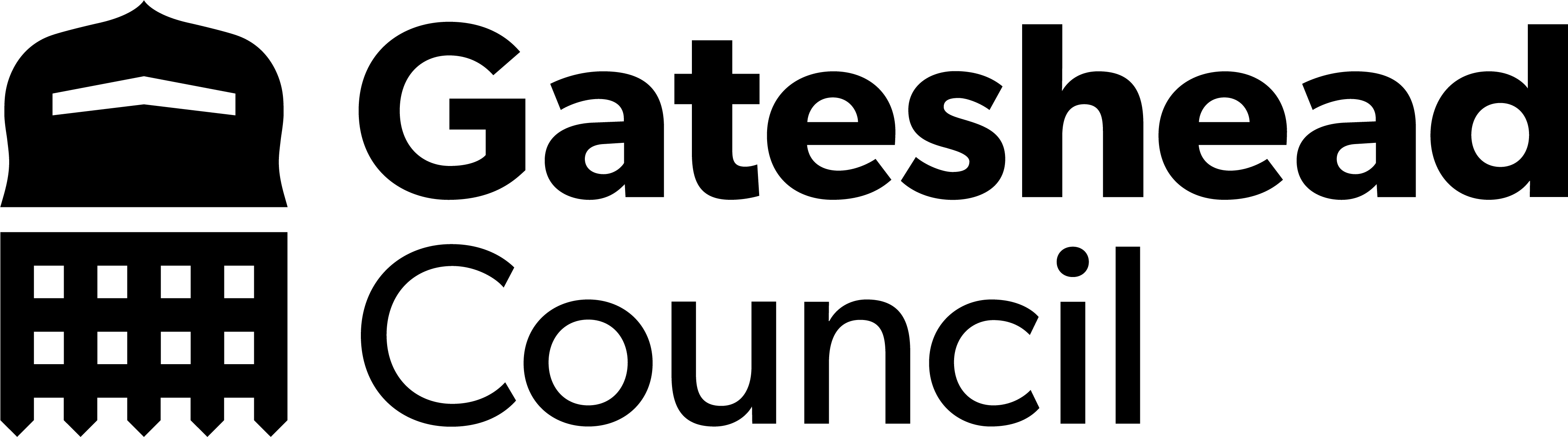 Sprint 10
Development
Map screen wording for Pot hole reporting

Current text reads:
'Please select the location of the pothole on the map below. You can use the search box to find a specific area, then drag the pin to the required location.'
Please update text to read:
'Please select the location of the pothole on the map below. Double click on the map to place a pin or use the search box to find a specific area, then drag the pin to the required location.'
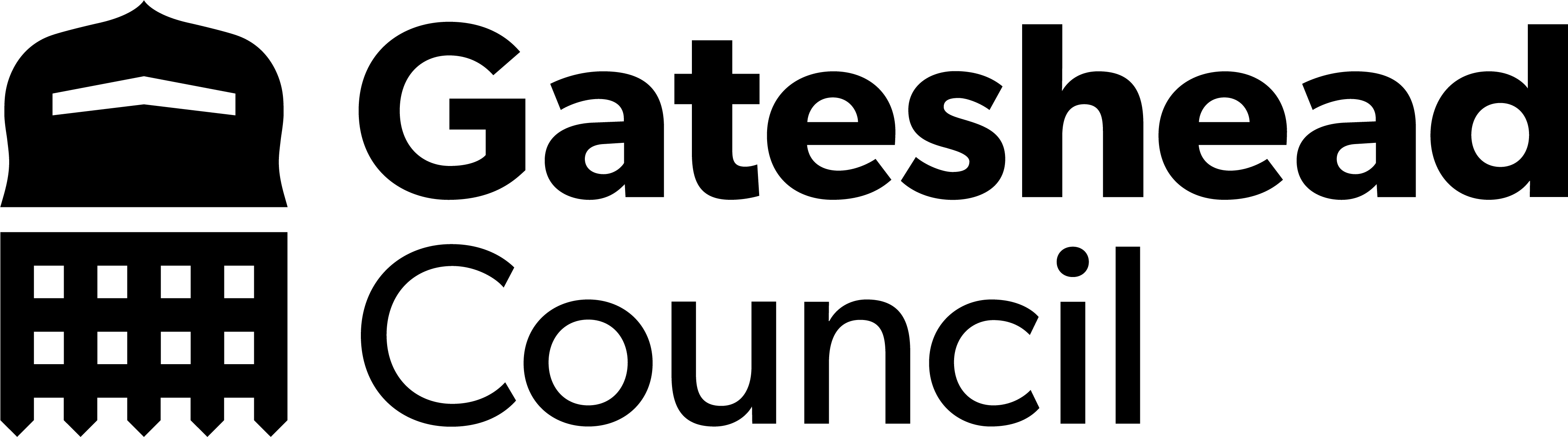 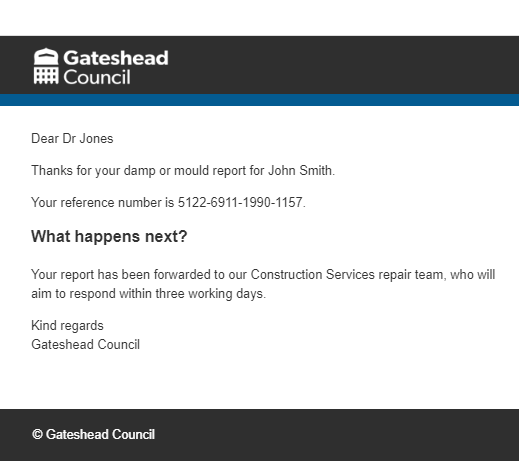 Sprint 10
Development
Damp and mould reporting improvements
Ability for professionals to submit damp or mould reports on behalf of clients.
Changes made to the process ahead of the service using case management.
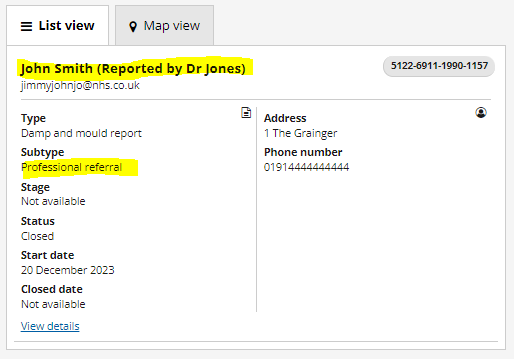 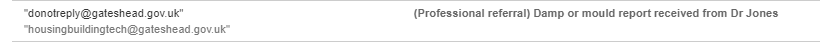 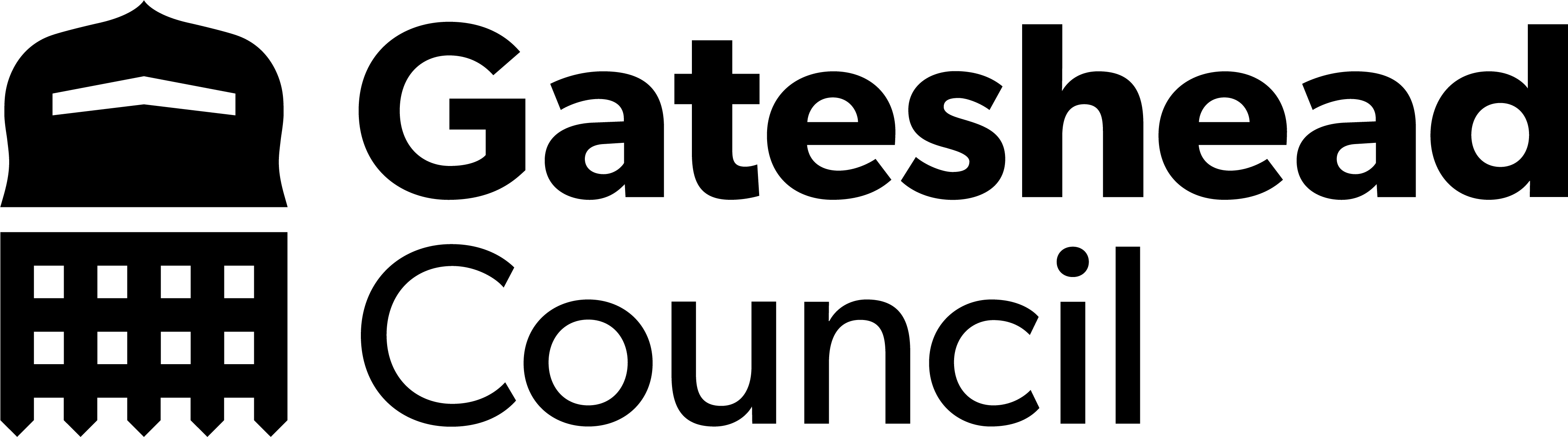 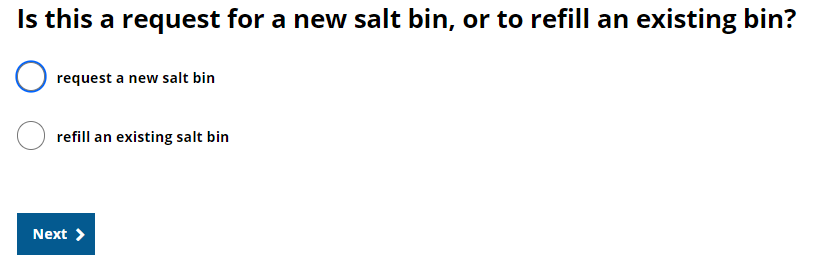 Sprint 10
Development
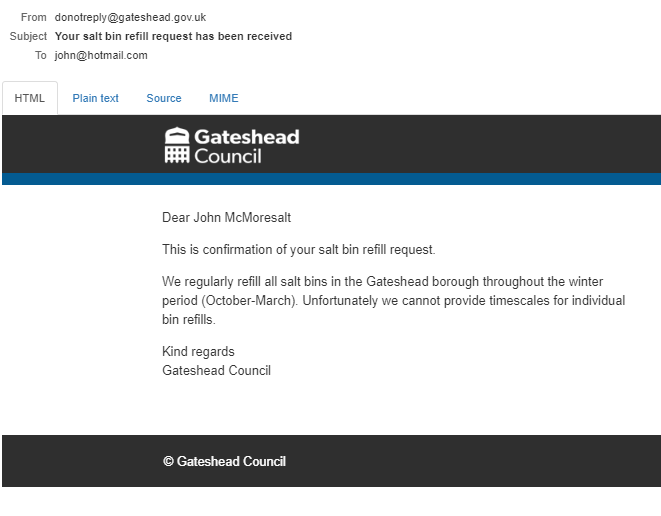 Changes to salt bin requests.
Salt heaps are no longer an option.
Salt bin refill requests raise a new subtype and are automatically closed.
Closure reasons changed from 8 to 3
Emails sent by the process updated and improved
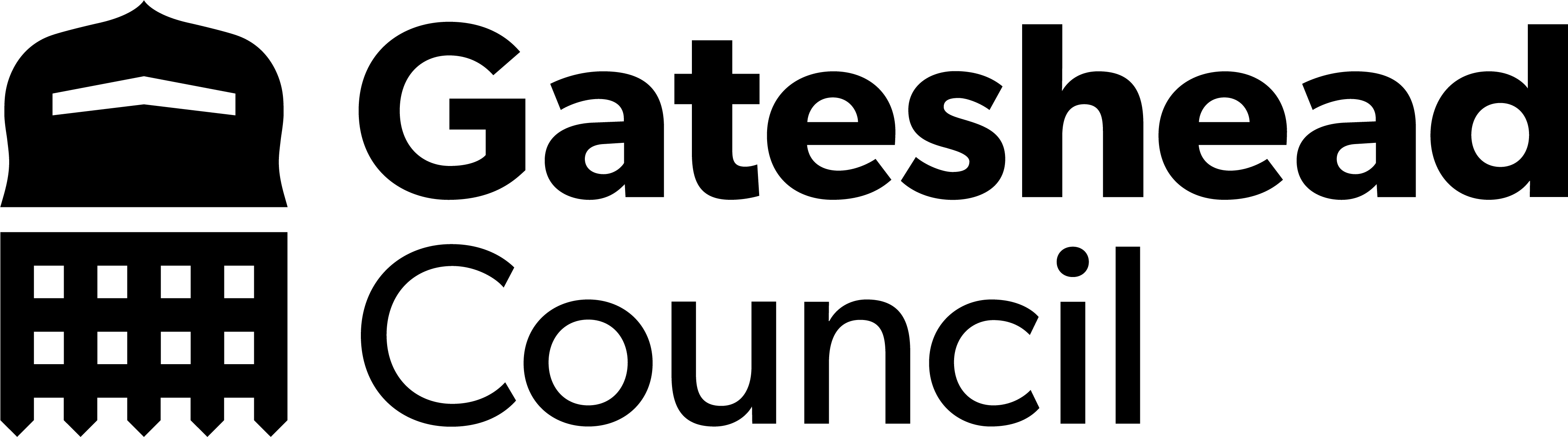 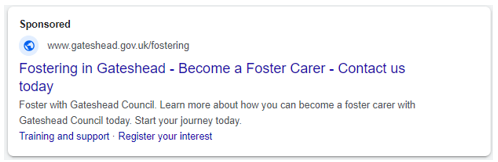 Sprint 10
Development
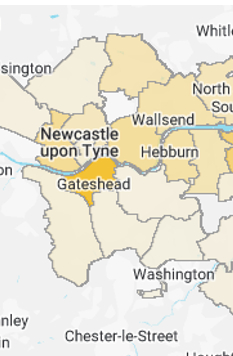 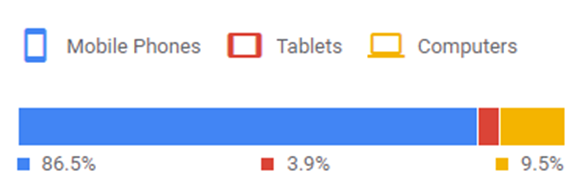 Google Ads for fostering

Met with the service last week to discuss the possibility of running ads on Google.

Provided a summary of the campaigns which had run in the past.

Service to review and come back to us with how they would like to proceed.
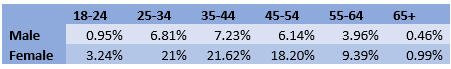 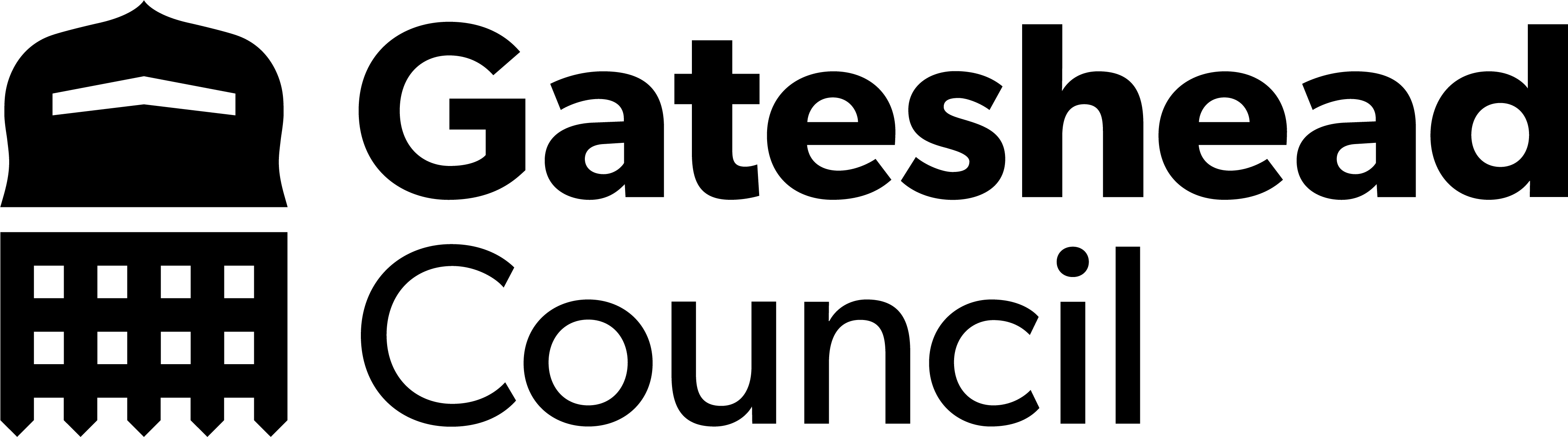 Sprint 10
Development
Complaints – new groups added to handle cases and tasks (governance)

Blue Badges – Updated with new API details, implemented a process to have these requested each year before they expire.

Registrars – remove warning message to user when an appointment is rescheduled

Gateshead Has Your Back – changes to feedback form from code review

Household Support Fund – processing of daily applications (775 applications received)
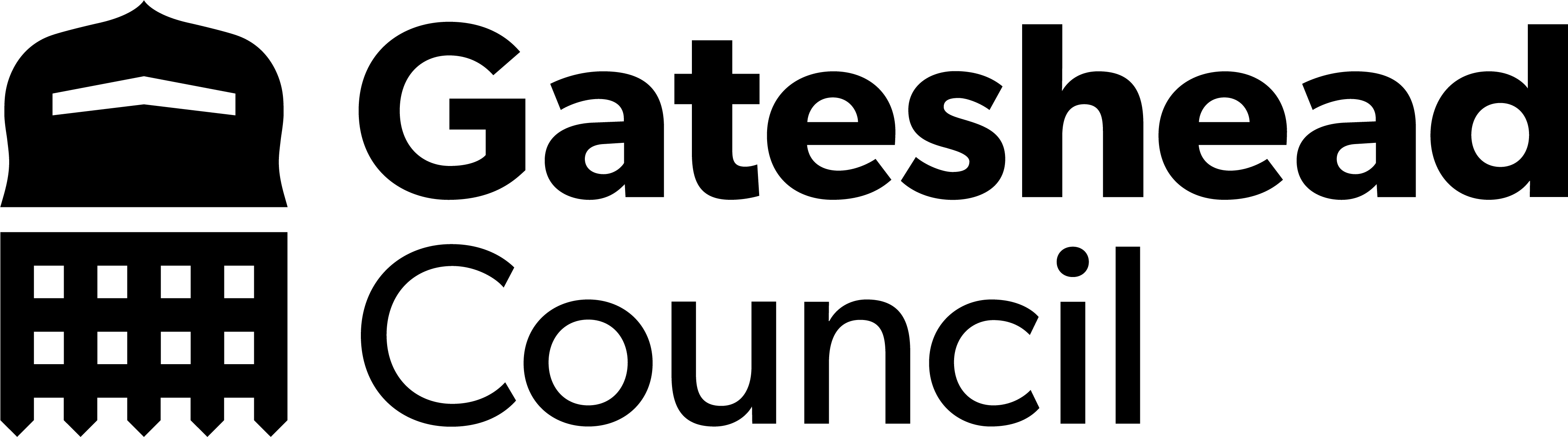 Sprint 10
Testing​
Updated salt bins form
Updated damp and mould form
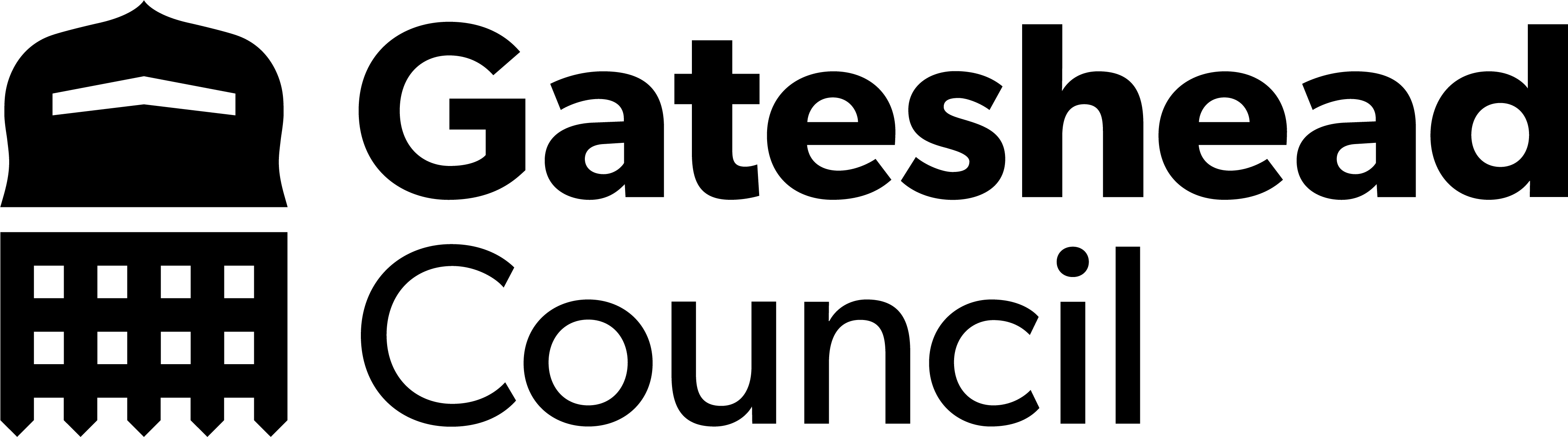 Sprint 10
Go live

In Year School Transfers form 
Premises Payments
Gateshead has your back care leavers website
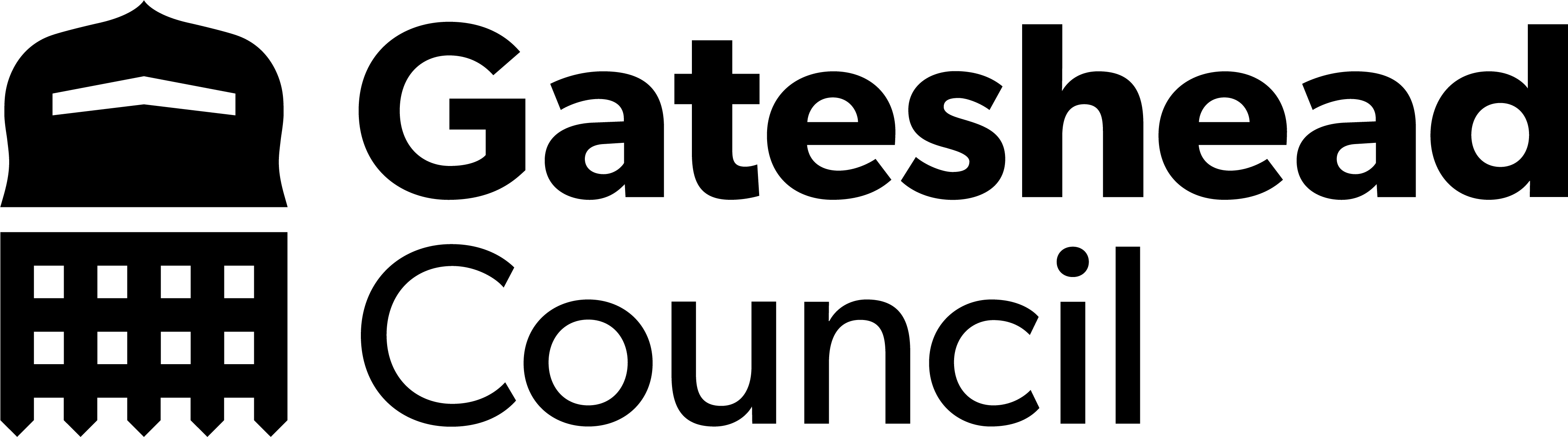 Sprint 10
BAU/ Other tasks
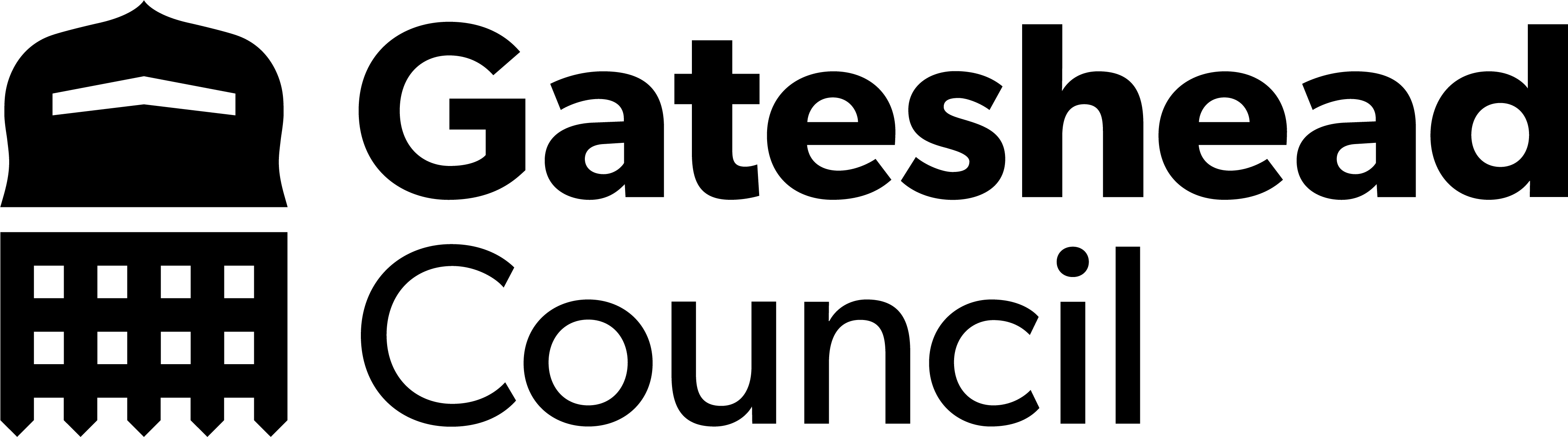 What's coming up in Sprint 12
Discovery
Content
Libraries bookings
Design
Development

Christmas Holidays!
Sprint 8
Deployment
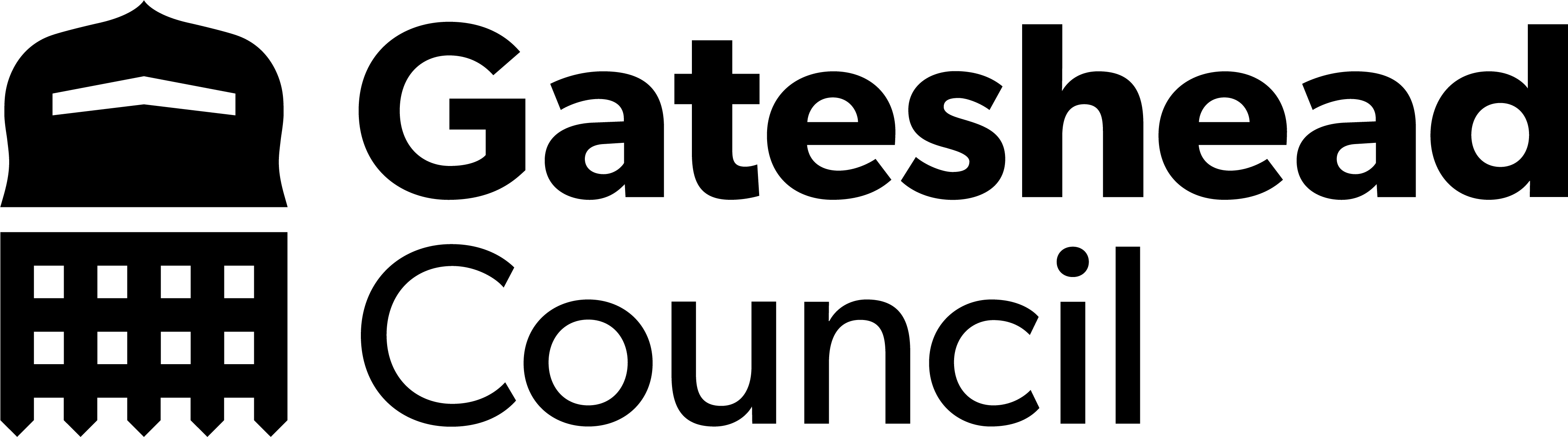 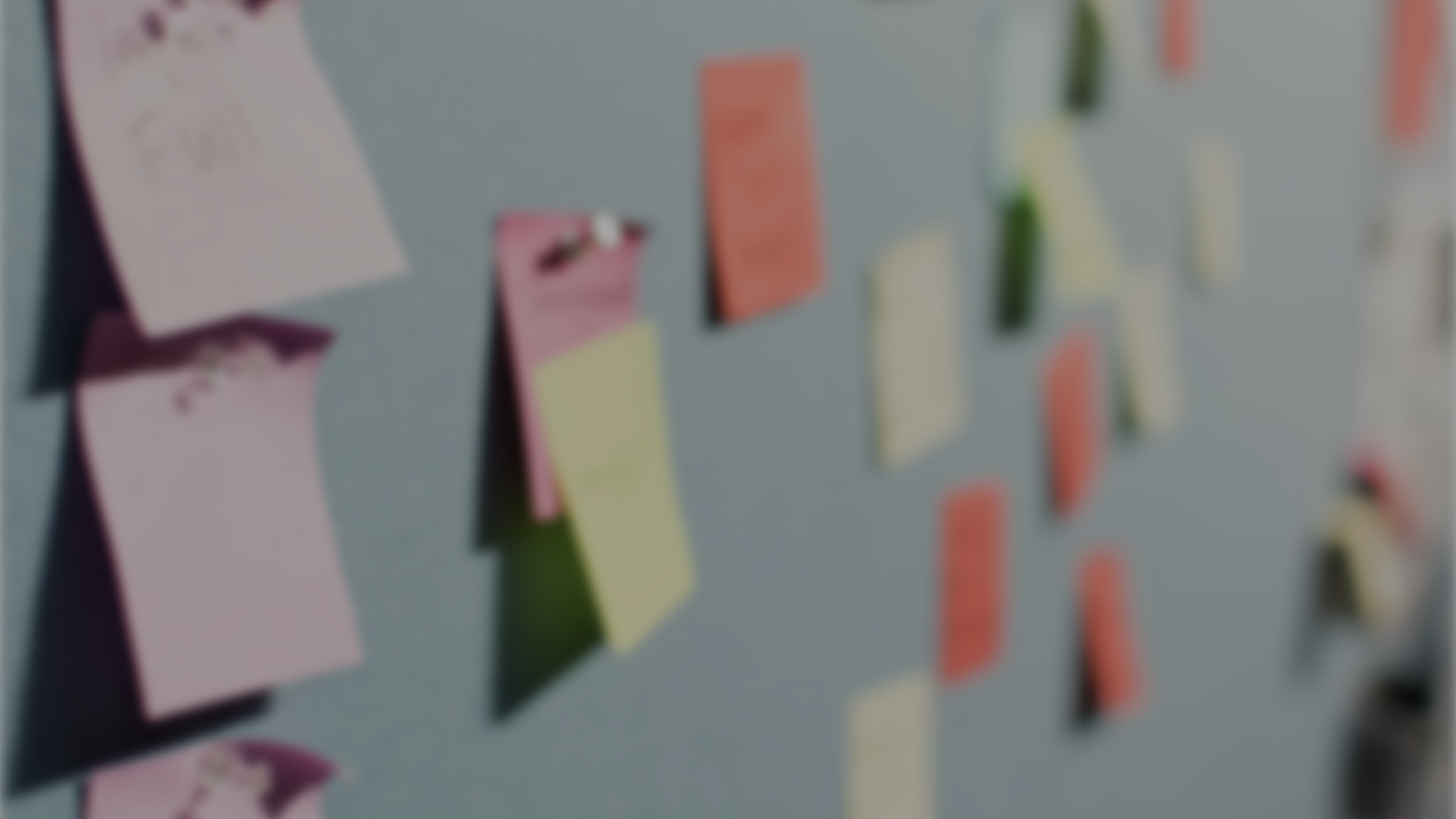 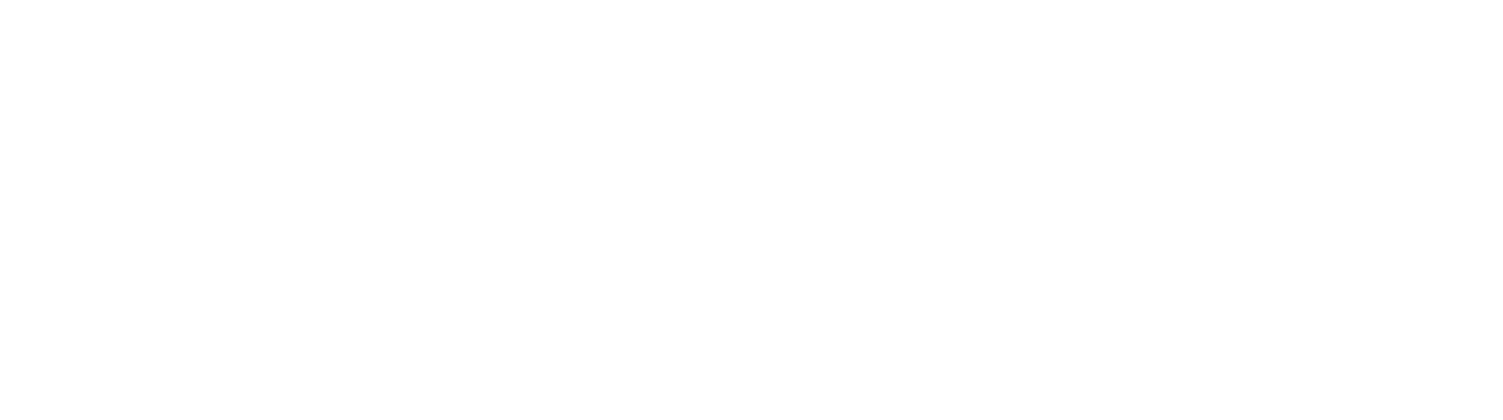